LECTURE 3: ENERGY HARVEST
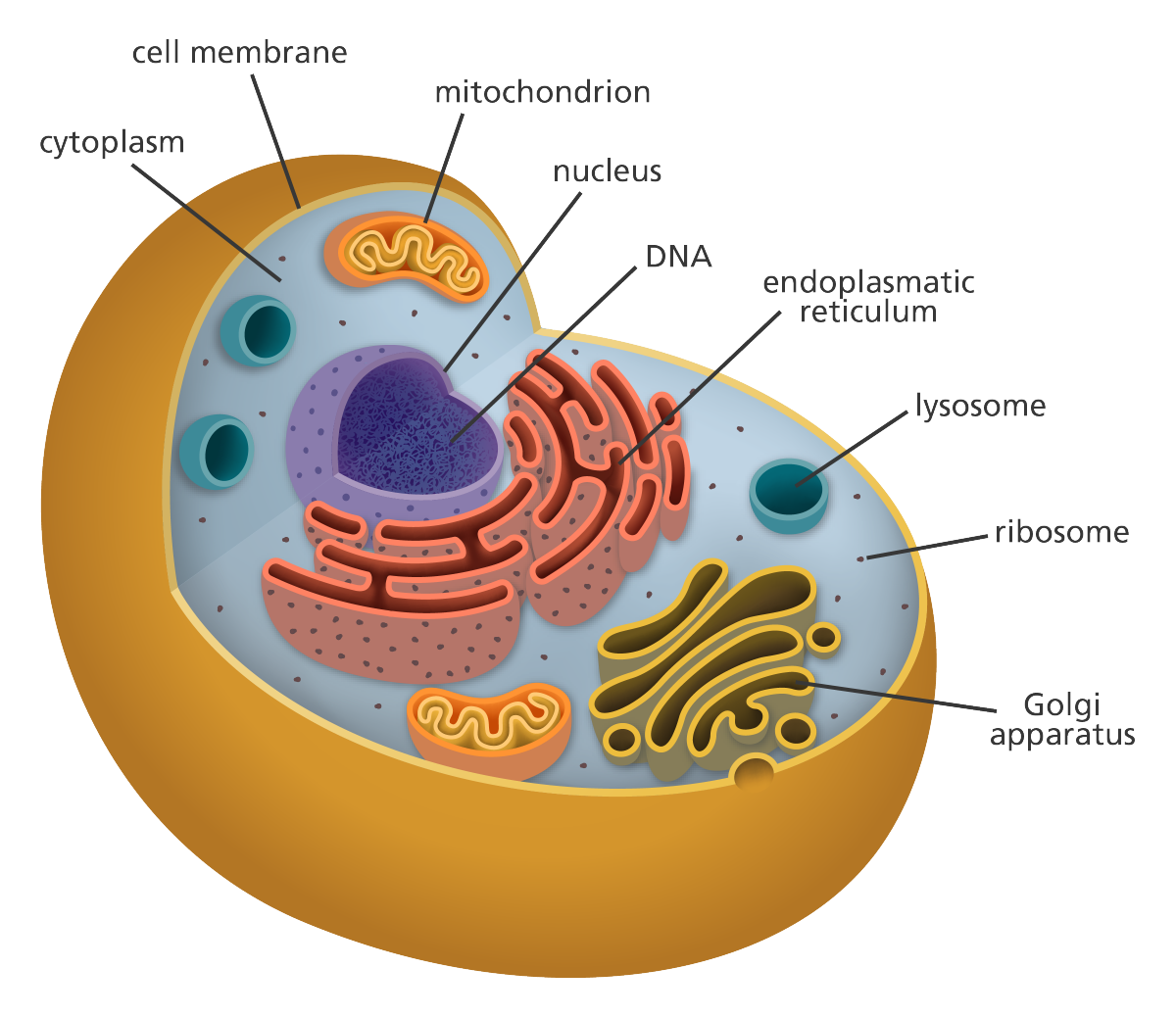 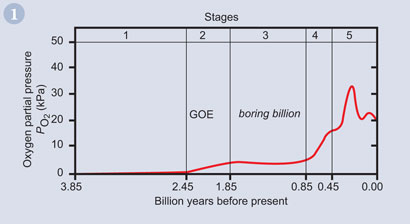 Oldest Life
Oxygenic photosynthesis
?
Cellular Respiration
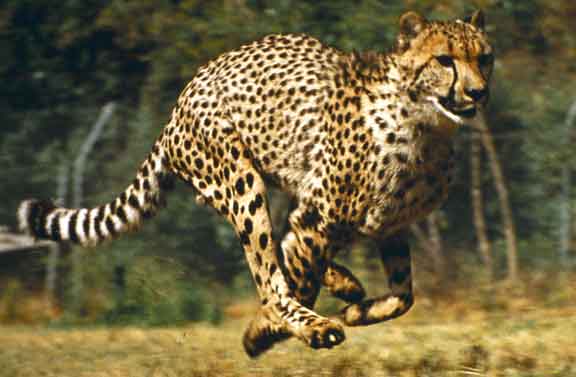 Chemical Potential Energy
CATABOLISM
ENERGY FOR:
“ENTROPY”
ANABOLISM
WORK
+
Energy
Coupled Reaction
+
Energy
+
Energy
Coupled Reaction
ATP
ADP + P +
Energy
Coupled Reaction
+
Energy
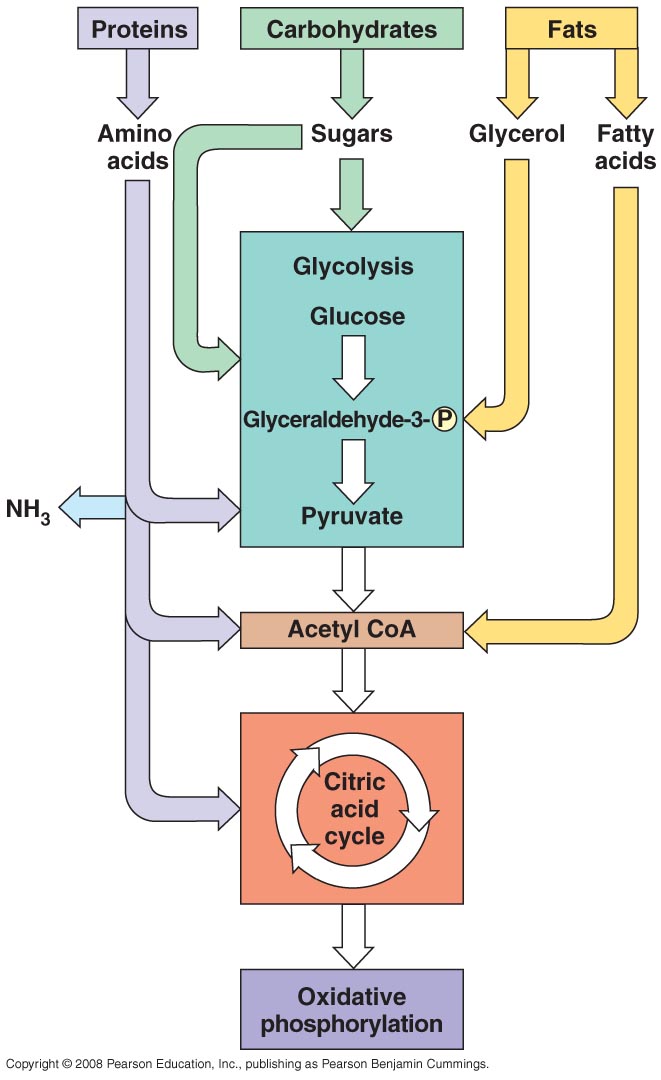 III. Cellular Respiration 
Overview:
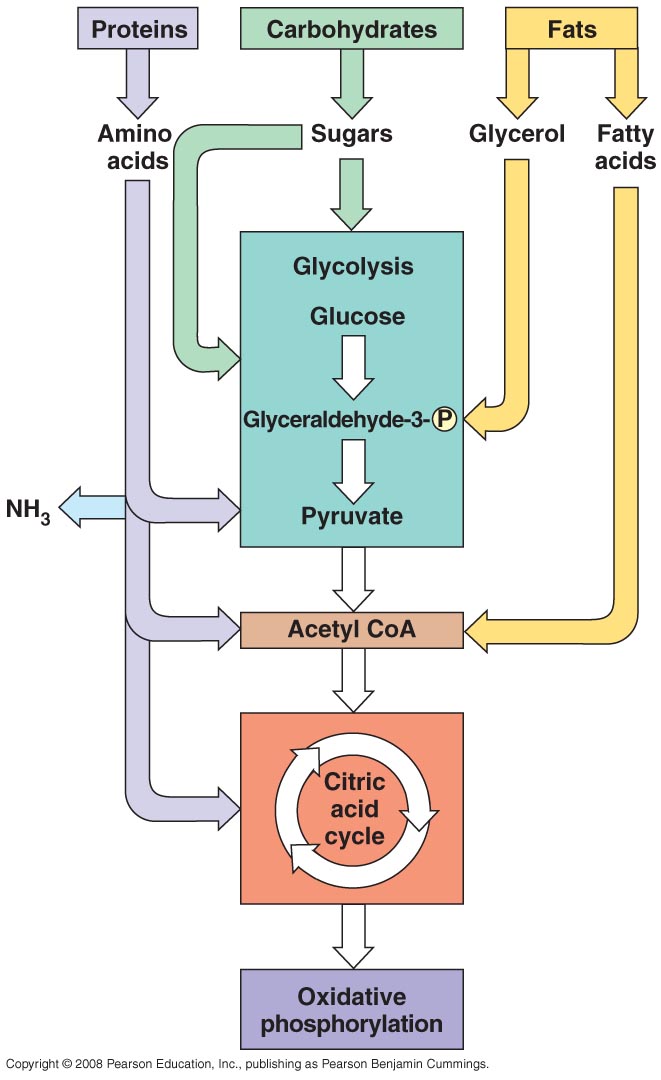 MATTER and ENERGY in FOOD
MONOMERS and WASTE
DIGESTION AND CELLULAR RESPIRATION
ADP + P
ATP
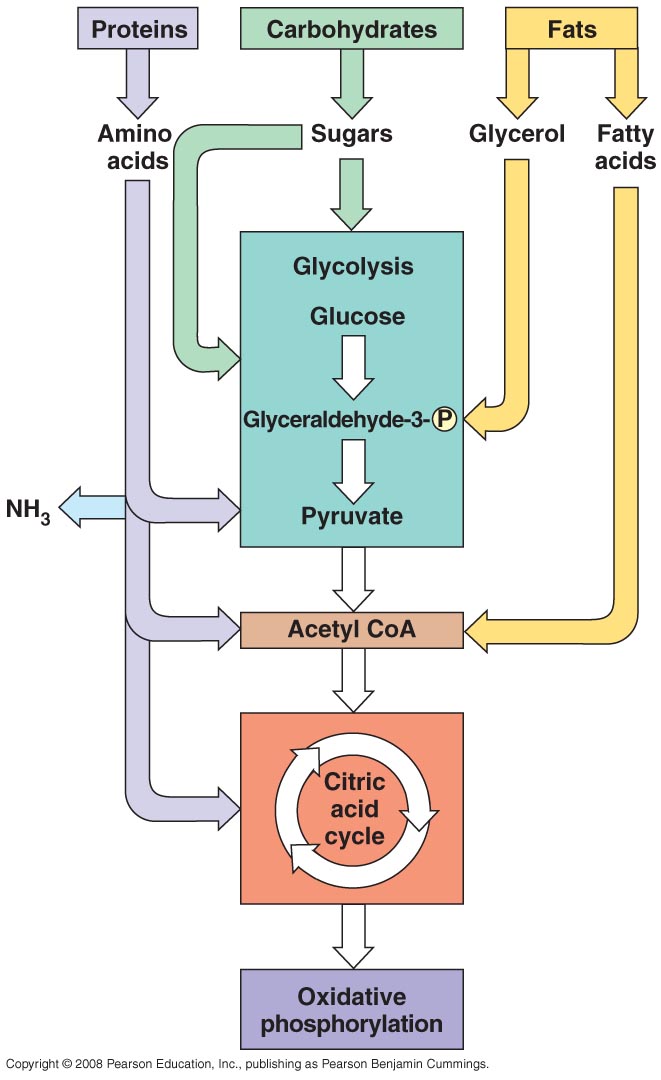 III. Cellular Respiration 
Overview:
		Focus on core process…
		Glucose metabolism

		       GLYCOLYSIS
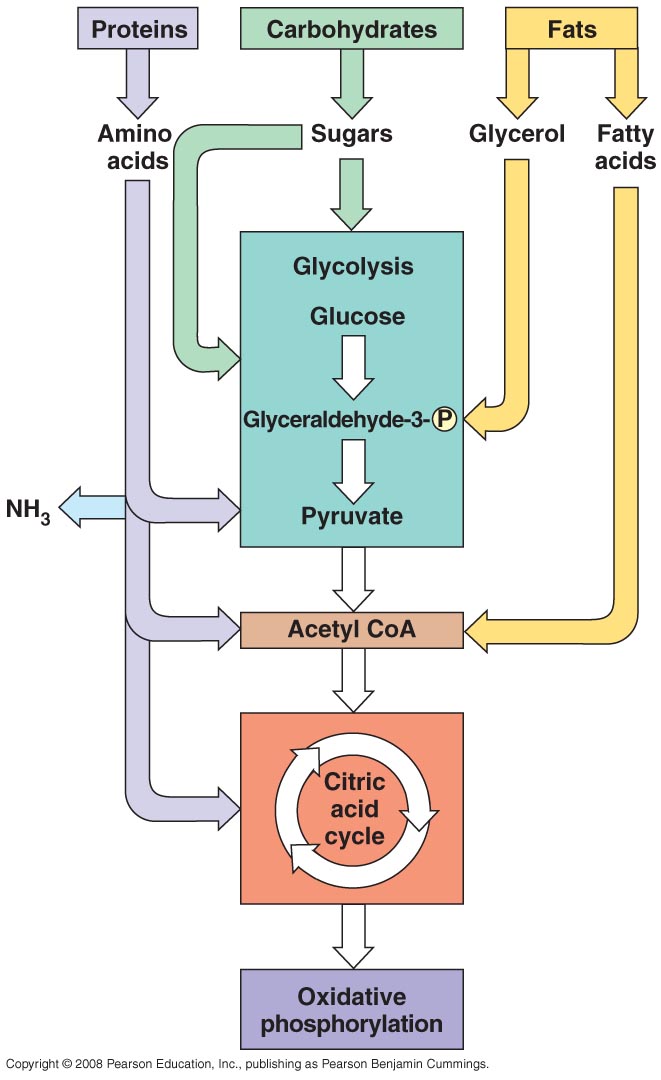 III. Cellular Respiration 
Overview:
		Focus on core process…
		Glucose metabolism

		       GLYCOLYSIS
Oxygen Present?		Oxygen Absent?
Aerobic Resp.		Anaerobic Resp.
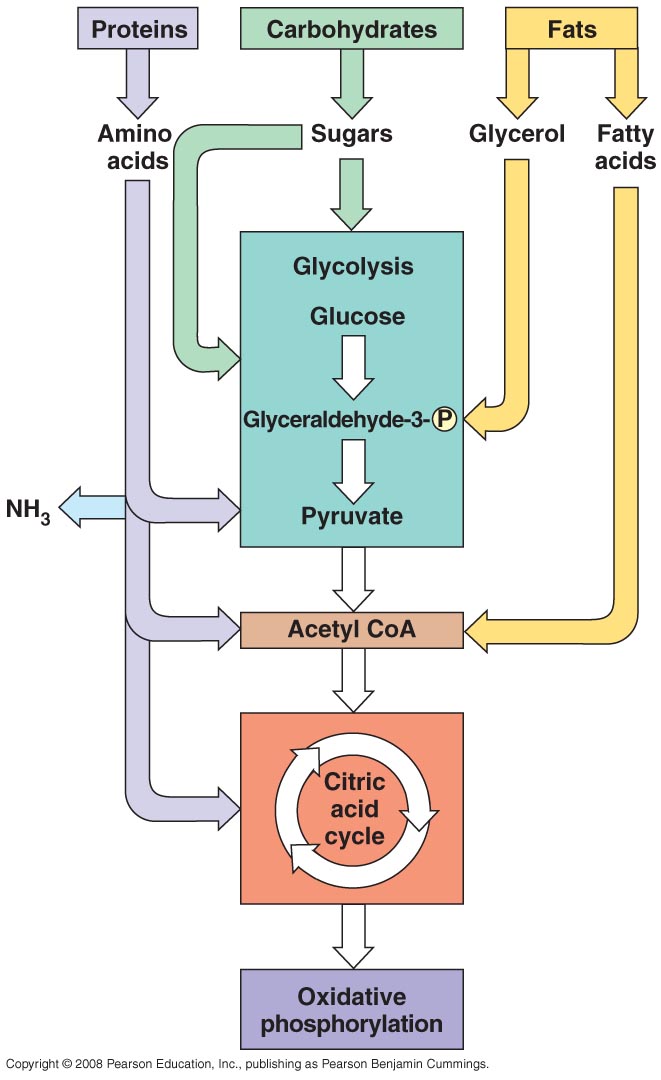 III. Cellular Respiration 
Overview:
		Focus on core process…
		Glucose metabolism

		       GLYCOLYSIS
Oxygen Present?		Oxygen Absent?
Fermentation
A little ATP
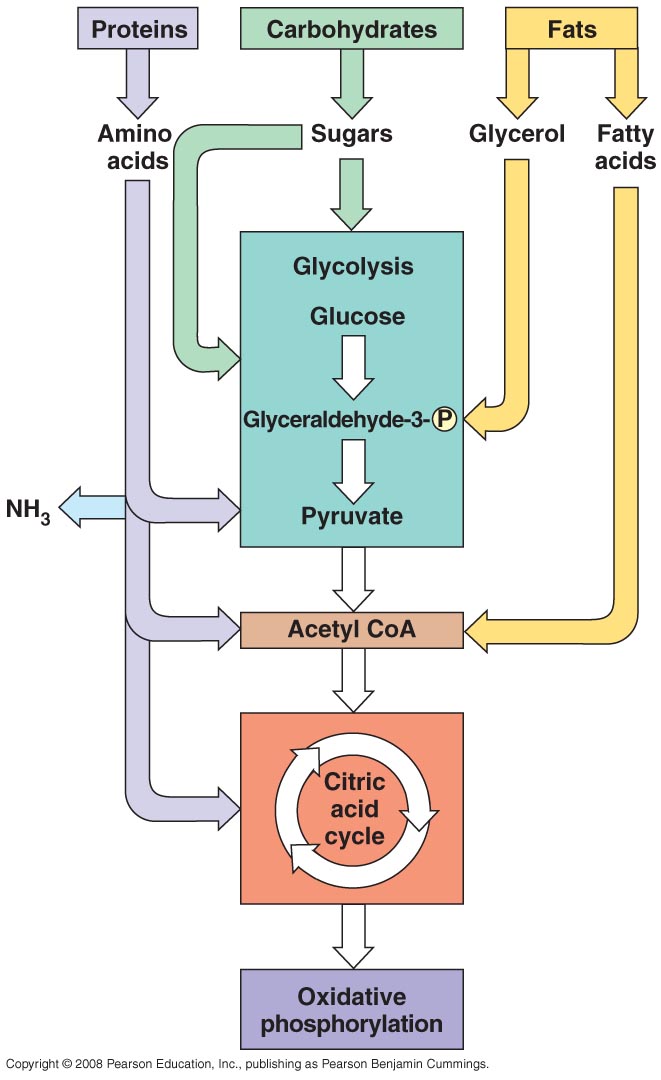 III. Cellular Respiration 
Overview:
		Focus on core process…
		Glucose metabolism

		       GLYCOLYSIS
Oxygen Present?		Oxygen Absent?
Gateway
CAC
ETC
Fermentation
LOTS OF ATP
A little ATP
III. Cellular Respiration 
Overview:
1. Glycolysis:
		 - Occurs in presence OR absence of oxygen gas.
		 - All cells do this!  (very primitive pathway)
		 - Occurs in the cytoplasm of all cells
LE 9-8
III. Cellular Respiration 
Overview:
1. Glycolysis:
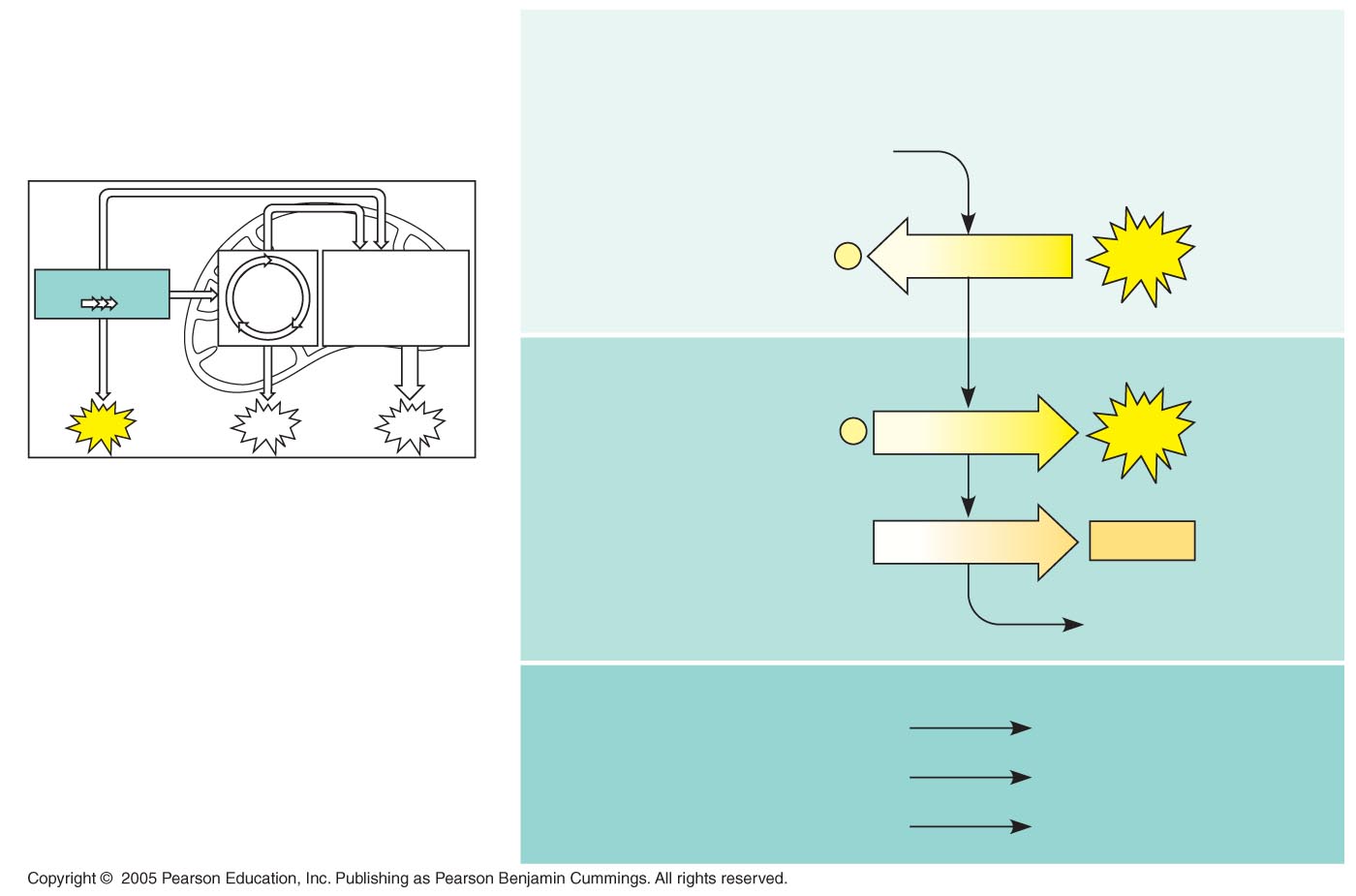 Energy investment phase
Glucose
2 ATP
2 ADP + 2 P
used
Glycolysis
Energy payoff phase
formed
ATP
ATP
ATP
4 ADP + 4 P
4 ATP
2 NADH
+ 2 H+
2 NAD+ + 4 e– + 4 H+
2 Pyruvate + 2 H2O
Net
2 Pyruvate + 2 H2O
Glucose
4 ATP formed – 2 ATP used
2 ATP
2 NAD+ + 4 e– + 4 H+
2 NADH + 2 H+
LE 9-8
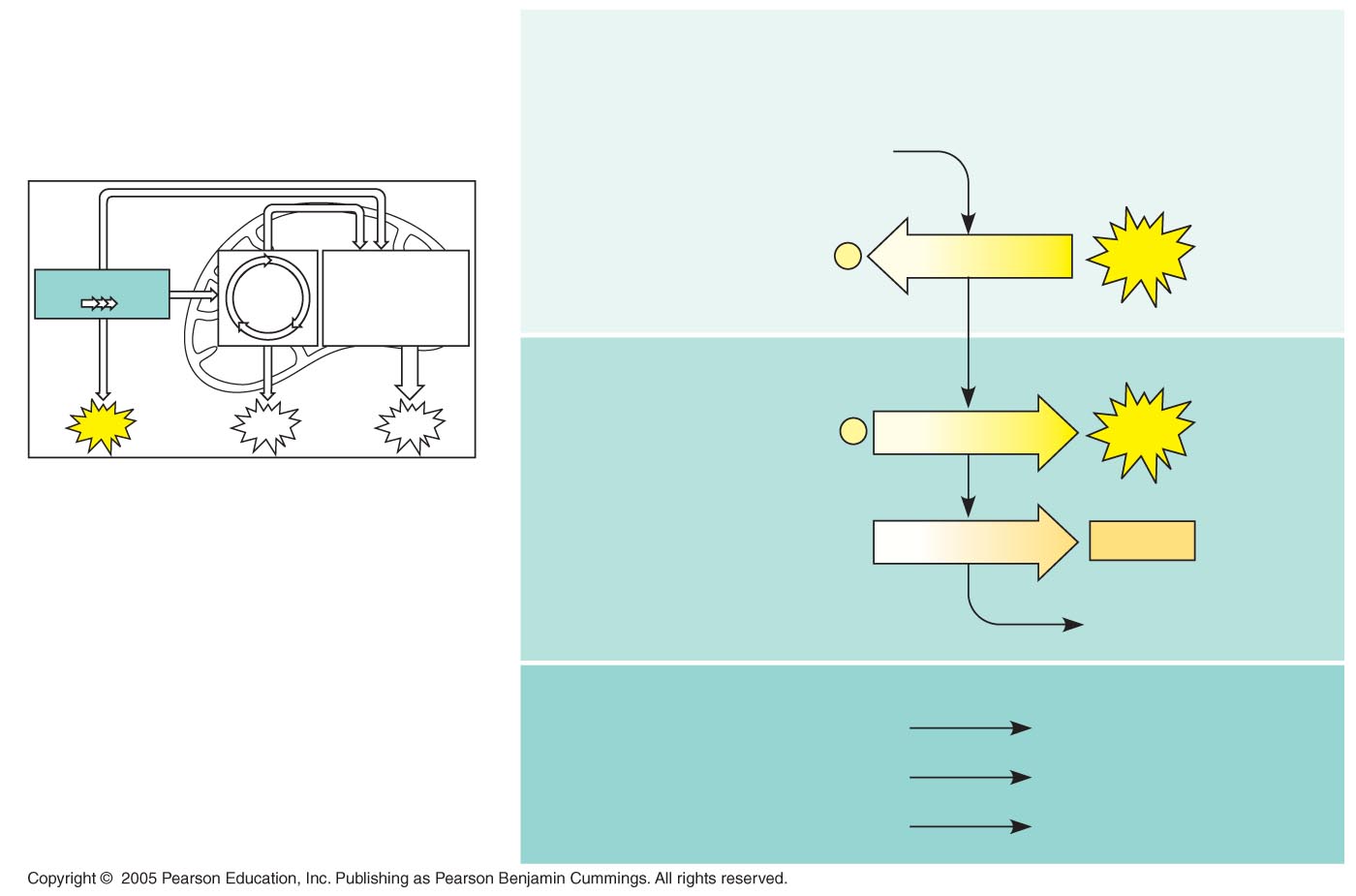 What's needed to keep the reaction going?
Energy investment phase
Glucose
2 ATP
2 ADP + 2 P
used
Glycolysis
Energy payoff phase
formed
ATP
ATP
ATP
4 ADP + 4 P
4 ATP
2 NADH
+ 2 H+
2 NAD+ + 4 e– + 4 H+
2 Pyruvate + 2 H2O
Net
2 Pyruvate + 2 H2O
Glucose
4 ATP formed – 2 ATP used
2 ATP
2 NAD+ + 4 e– + 4 H+
2 NADH + 2 H+
LE 9-8
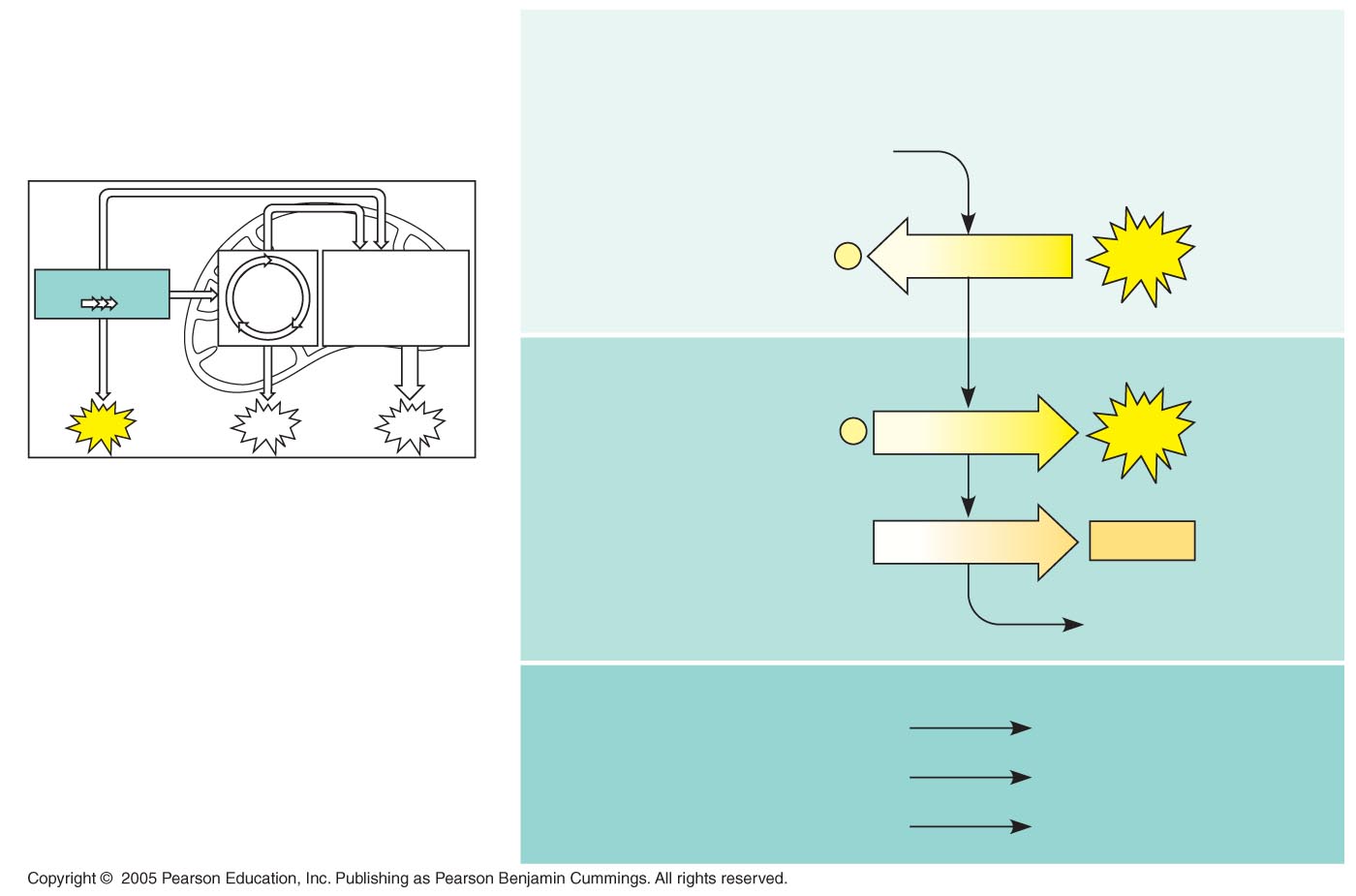 What's needed to keep the reaction going?

 - glucose.... (moot)
Energy investment phase
Glucose
2 ATP
2 ADP + 2 P
used
Glycolysis
Energy payoff phase
formed
ATP
ATP
ATP
4 ADP + 4 P
4 ATP
2 NADH
+ 2 H+
2 NAD+ + 4 e– + 4 H+
2 Pyruvate + 2 H2O
Net
2 Pyruvate + 2 H2O
Glucose
4 ATP formed – 2 ATP used
2 ATP
2 NAD+ + 4 e– + 4 H+
2 NADH + 2 H+
LE 9-8
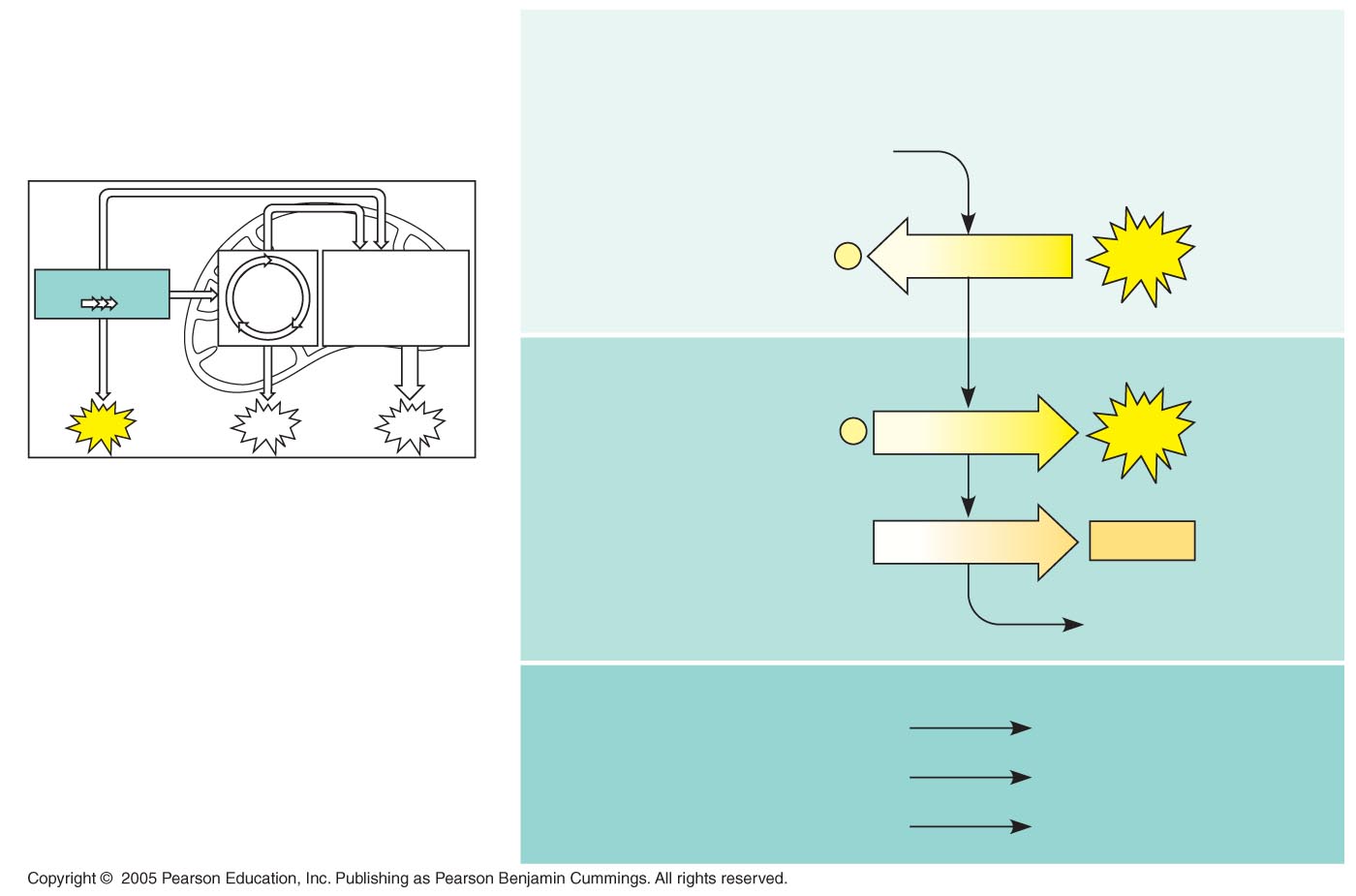 What's needed to keep the reaction going?

 - glucose.... 
 - ATP... but previous rxn made some, so that's there
Energy investment phase
Glucose
2 ATP
2 ADP + 2 P
used
Glycolysis
Energy payoff phase
formed
ATP
ATP
ATP
4 ADP + 4 P
4 ATP
2 NADH
+ 2 H+
2 NAD+ + 4 e– + 4 H+
2 Pyruvate + 2 H2O
Net
2 Pyruvate + 2 H2O
Glucose
4 ATP formed – 2 ATP used
2 ATP
2 NAD+ + 4 e– + 4 H+
2 NADH + 2 H+
LE 9-8
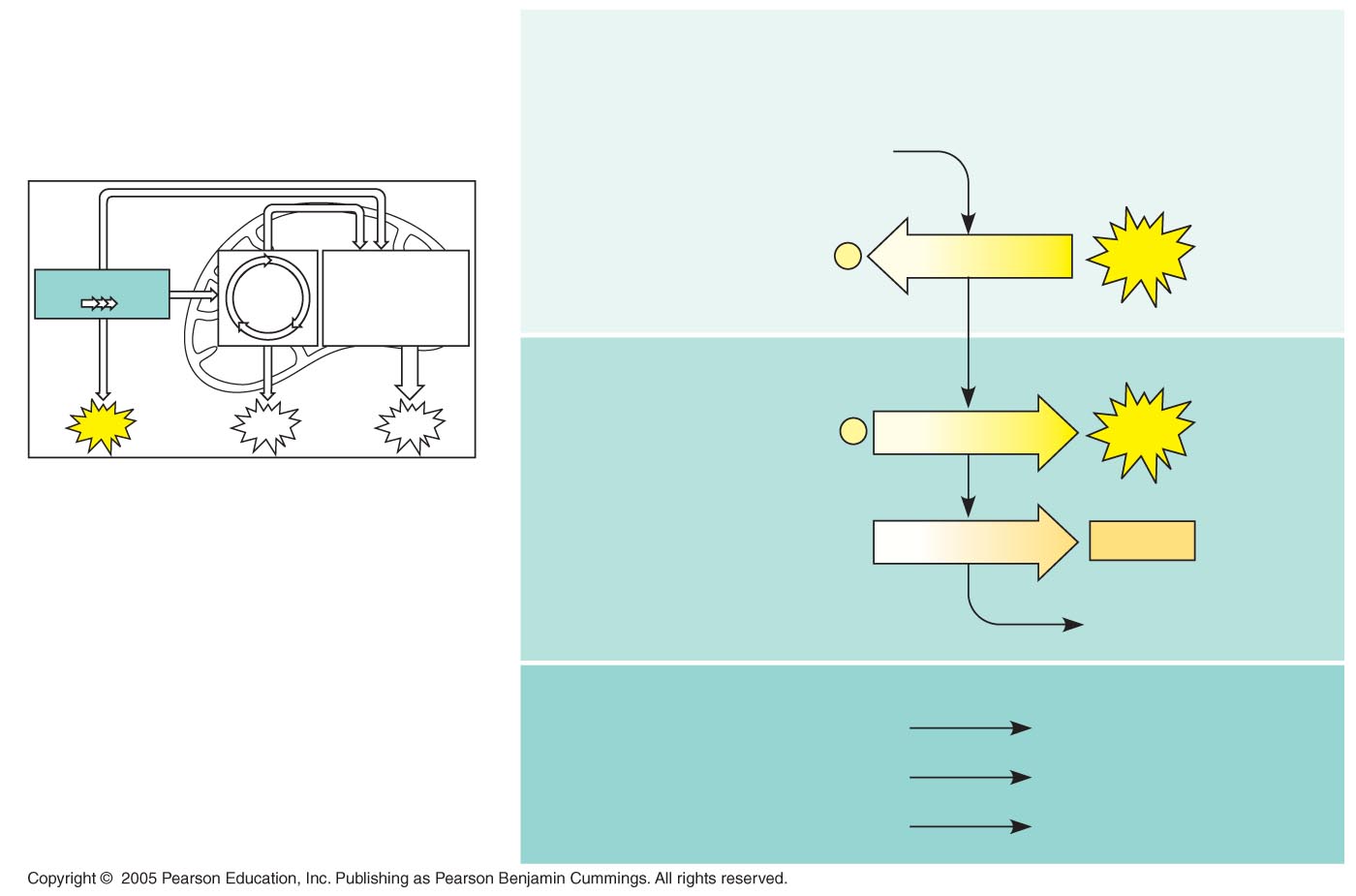 What's needed to keep the reaction going?

 - glucose.... 
 - ATP... but previous rxn made some, so that's there


and you need NAD to accept the electrons....
(nicotinamide adenine dinucleotide)
Energy investment phase
Glucose
2 ATP
2 ADP + 2 P
used
Glycolysis
Energy payoff phase
formed
ATP
ATP
ATP
4 ADP + 4 P
4 ATP
2 NADH
+ 2 H+
2 NAD+ + 4 e– + 4 H+
2 Pyruvate + 2 H2O
Net
2 Pyruvate + 2 H2O
Glucose
4 ATP formed – 2 ATP used
2 ATP
2 NAD+ + 4 e– + 4 H+
2 NADH + 2 H+
LE 9-8
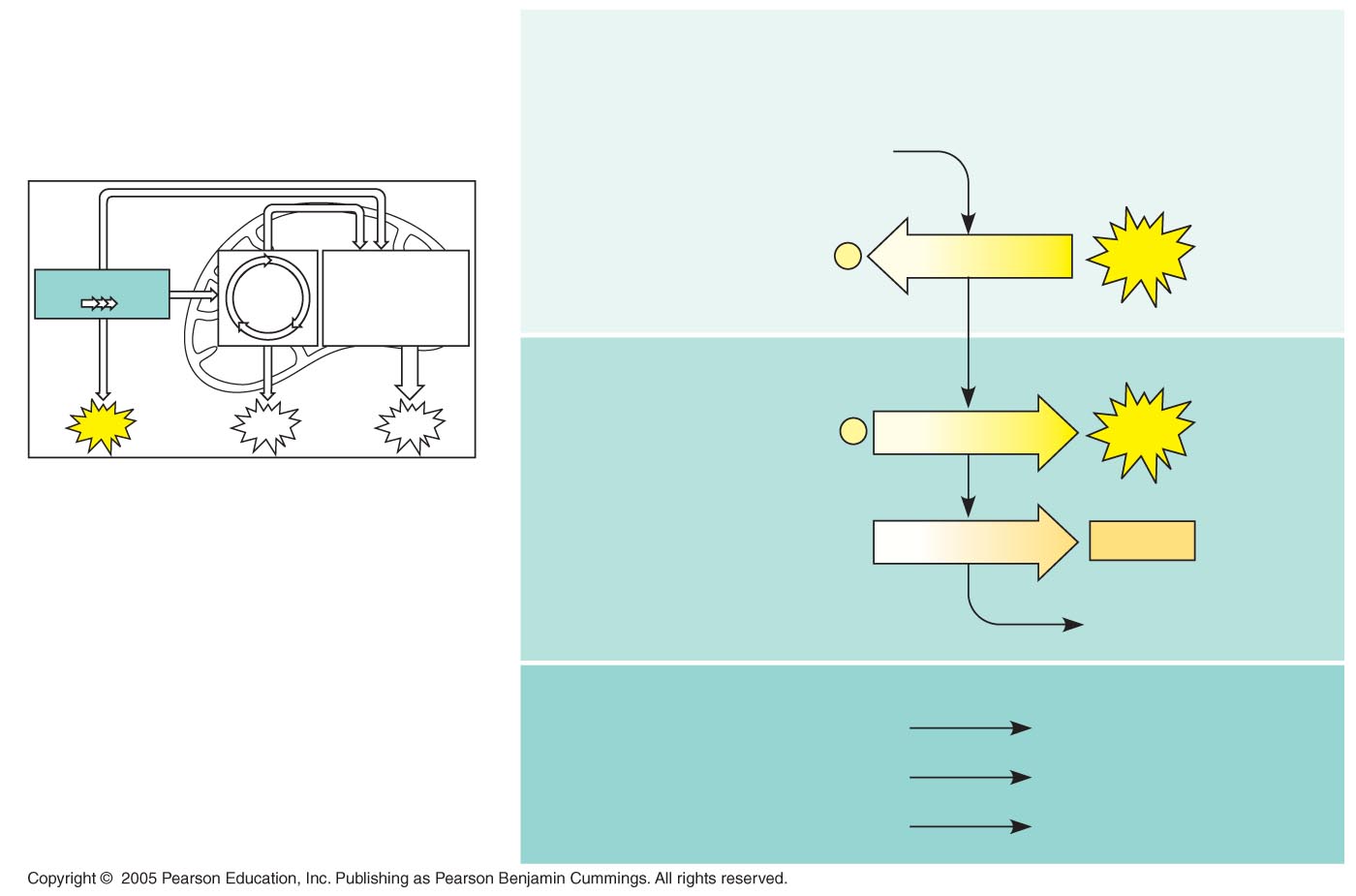 What's needed to keep the reaction going?

 - glucose.... 
 - ATP... but previous rxn made some, so that's there


- and you need NAD to accept the electrons....
AS GLYCOLYSIS PROCEEDS, THE [NAD+] DECLINES AND CAN BECOME LIMITING....
Energy investment phase
Glucose
2 ATP
2 ADP + 2 P
used
Glycolysis
Energy payoff phase
formed
ATP
ATP
ATP
4 ADP + 4 P
4 ATP
2 NADH
+ 2 H+
2 NAD+ + 4 e– + 4 H+
2 Pyruvate + 2 H2O
Net
2 Pyruvate + 2 H2O
Glucose
4 ATP formed – 2 ATP used
2 ATP
2 NAD+ + 4 e– + 4 H+
2 NADH + 2 H+
LE 9-8
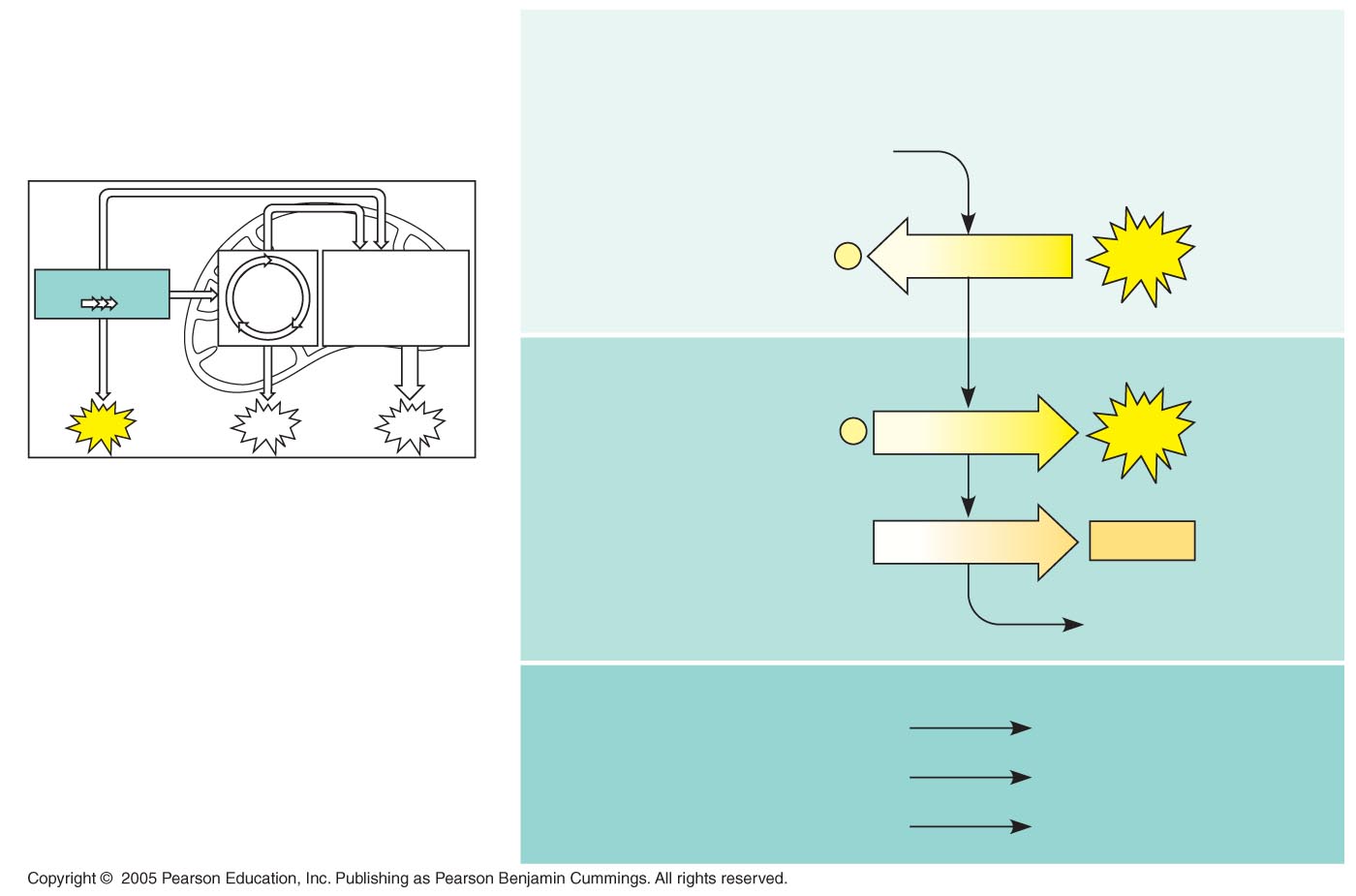 What's needed to keep the reaction going?

 - glucose.... 
 - ATP... but previous rxn made some, so that's there


- and you need NAD to accept the electrons....
AS GLYCOLYSIS PROCEEDS, THE [NAD+] DECLINES AND CAN BECOME LIMITING....
CELLS HAVE EVOLVED TO RECYCLE NAD+..... SO GLYCOLYSIS CAN CONTINUE....
Energy investment phase
Glucose
2 ATP
2 ADP + 2 P
used
Glycolysis
Energy payoff phase
formed
ATP
ATP
ATP
4 ADP + 4 P
4 ATP
2 NADH
+ 2 H+
2 NAD+ + 4 e– + 4 H+
2 Pyruvate + 2 H2O
Net
2 Pyruvate + 2 H2O
Glucose
4 ATP formed – 2 ATP used
2 ATP
2 NAD+ + 4 e– + 4 H+
2 NADH + 2 H+
LE 9-18
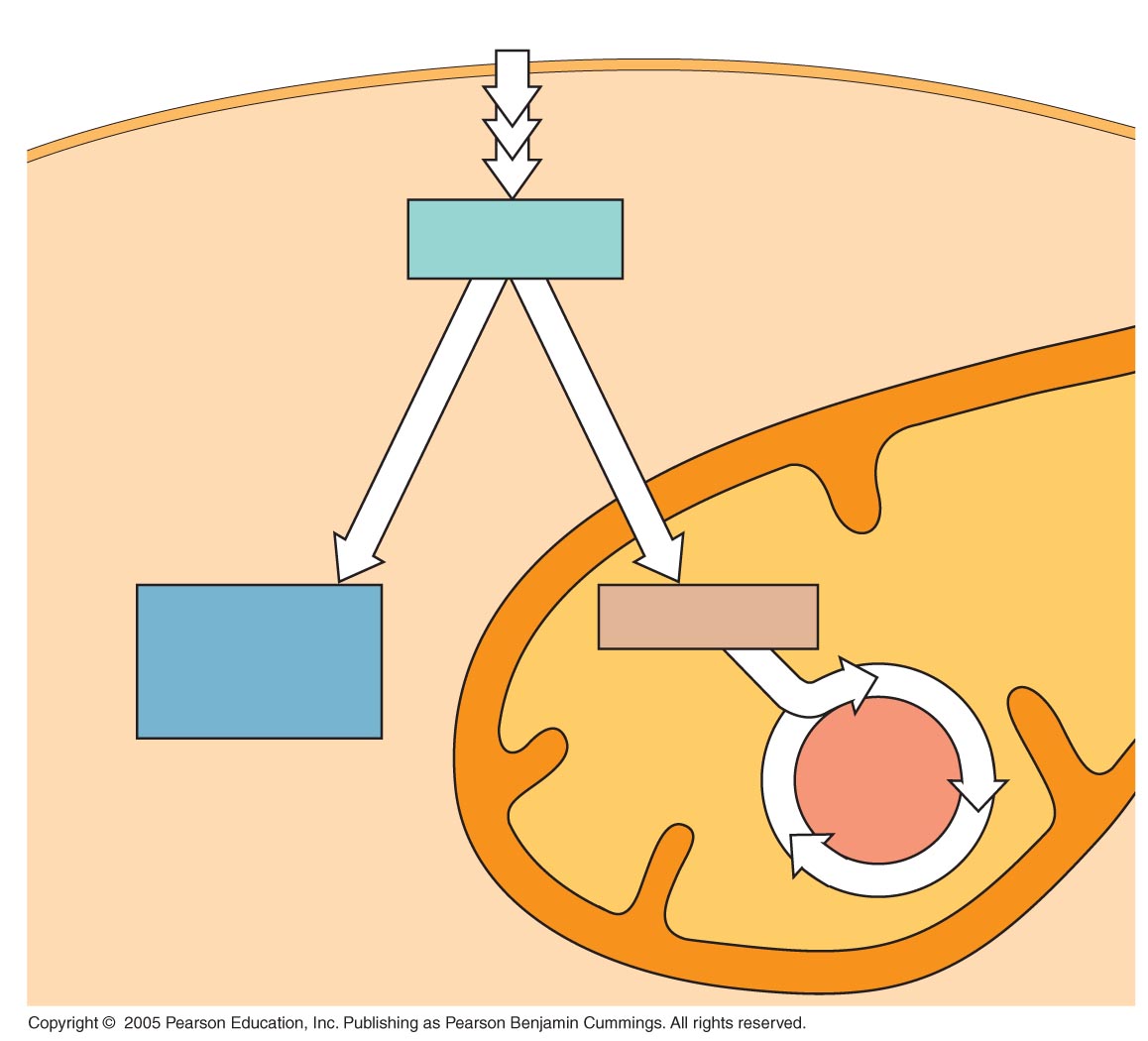 Glucose
CYTOSOL
NAD+
NAD+
PYRUVATE
Pyruvate
No O2 present
Fermentation
O2 present
   Cellular respiration
MITOCHONDRION
Ethanol
or
lactate
Acetyl CoA
Citric
acid
cycle
III. Cellular Respiration 
Overview:
Glycolysis
Anaerobic Respiration
LE 9-17a
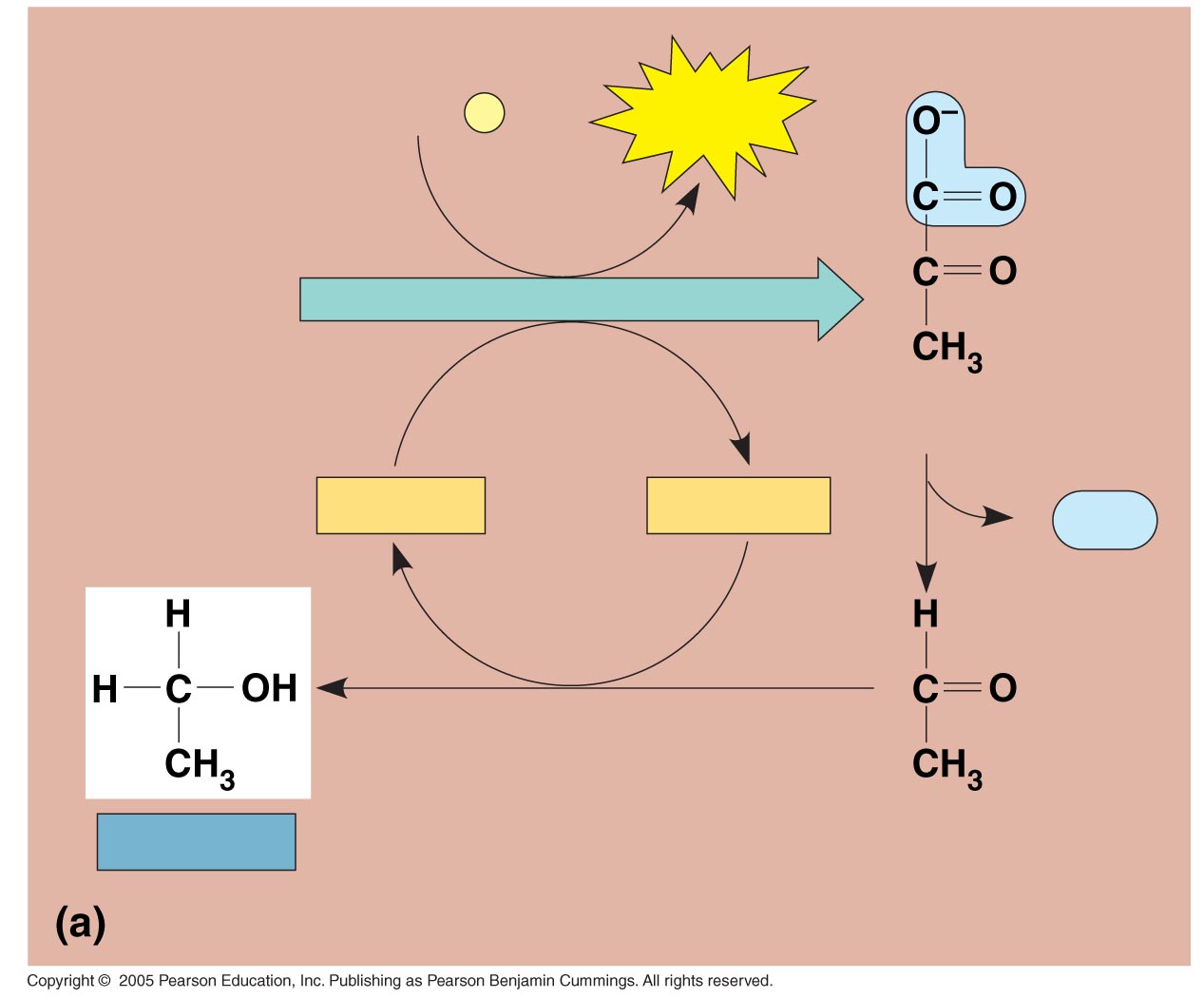 P
2 ADP + 2
2 ATP
i
Glycolysis
Glucose
2 Pyruvate
2 NAD+
2 NADH
CO2
2
+ 2 H+
2 Acetaldehyde
2 Ethanol
Alcohol fermentation
LE 9-17b
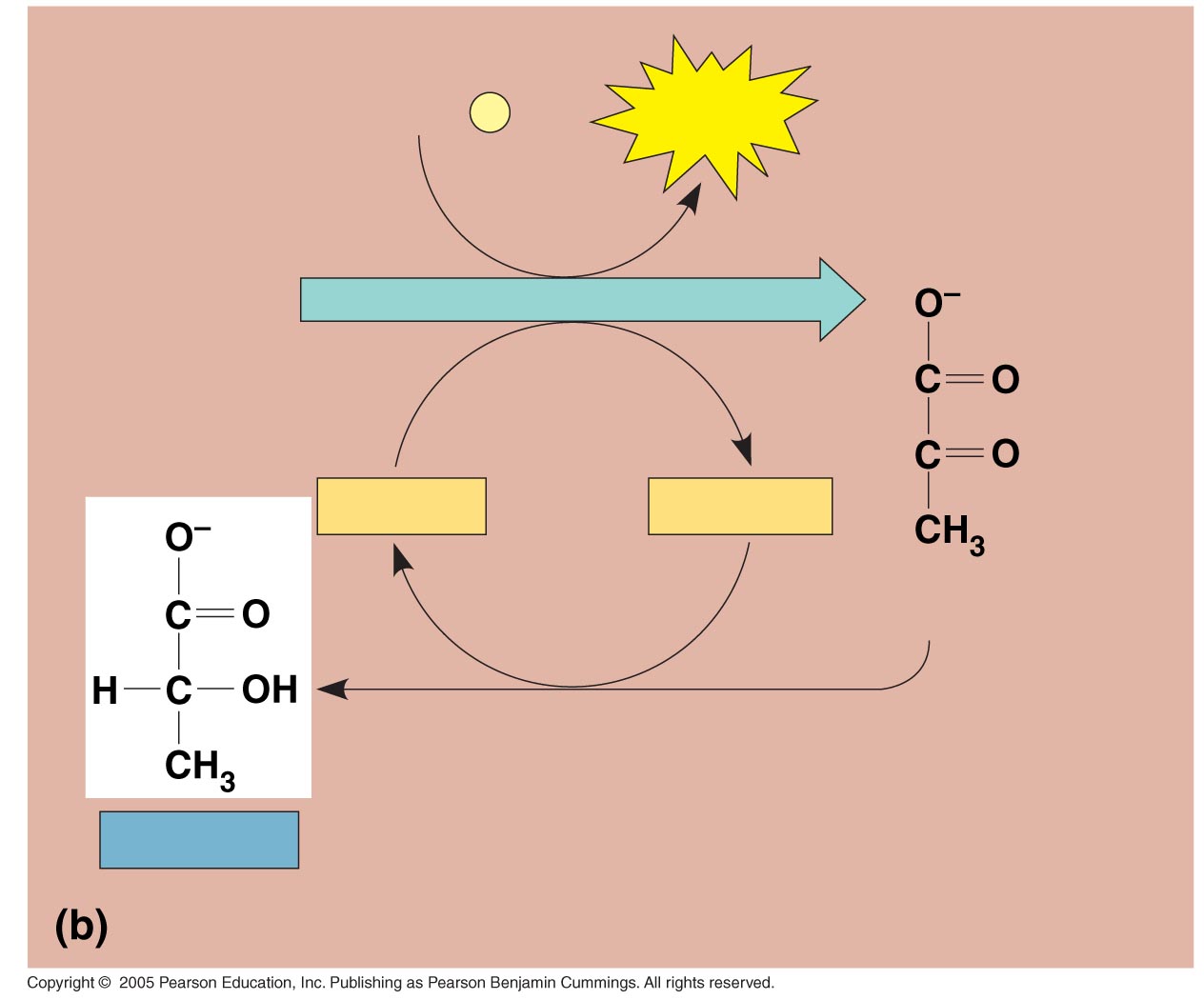 P
2 ADP + 2
2 ATP
i
Glycolysis
Glucose
2 NAD+
2 NADH
+ 2 H+
2 Pyruvate
Lactate
2 Lactate
Lactic acid fermentation
III. Cellular Respiration 
Overview:
Glycolysis
Anaerobic Respiration
Aerobic Respiration
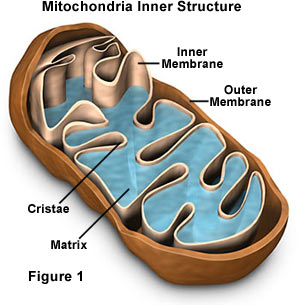 III. Cellular Respiration 
Overview:
Glycolysis
Anaerobic Respiration
Aerobic Respiration

	     - Had Glycolysis:  C6 (glucose)        2C3 (pyruvate) + ATP, NADH

	     a - Gateway step:  2C3         2C2 (acetyl)  +  2C (CO2) + NADH

	     b - Citric Acid Cycle: 2C2 (acetyl)        4C (CO2) + NADH, FADH, ATP

	     c - Electron Transport Chain:  convert energy in NADH, FADH to ATP
LE 9-10
Gateway step:  2C3         2C2 (acetyl)  +  2C (CO2) + NADH
energy harvested as NADH
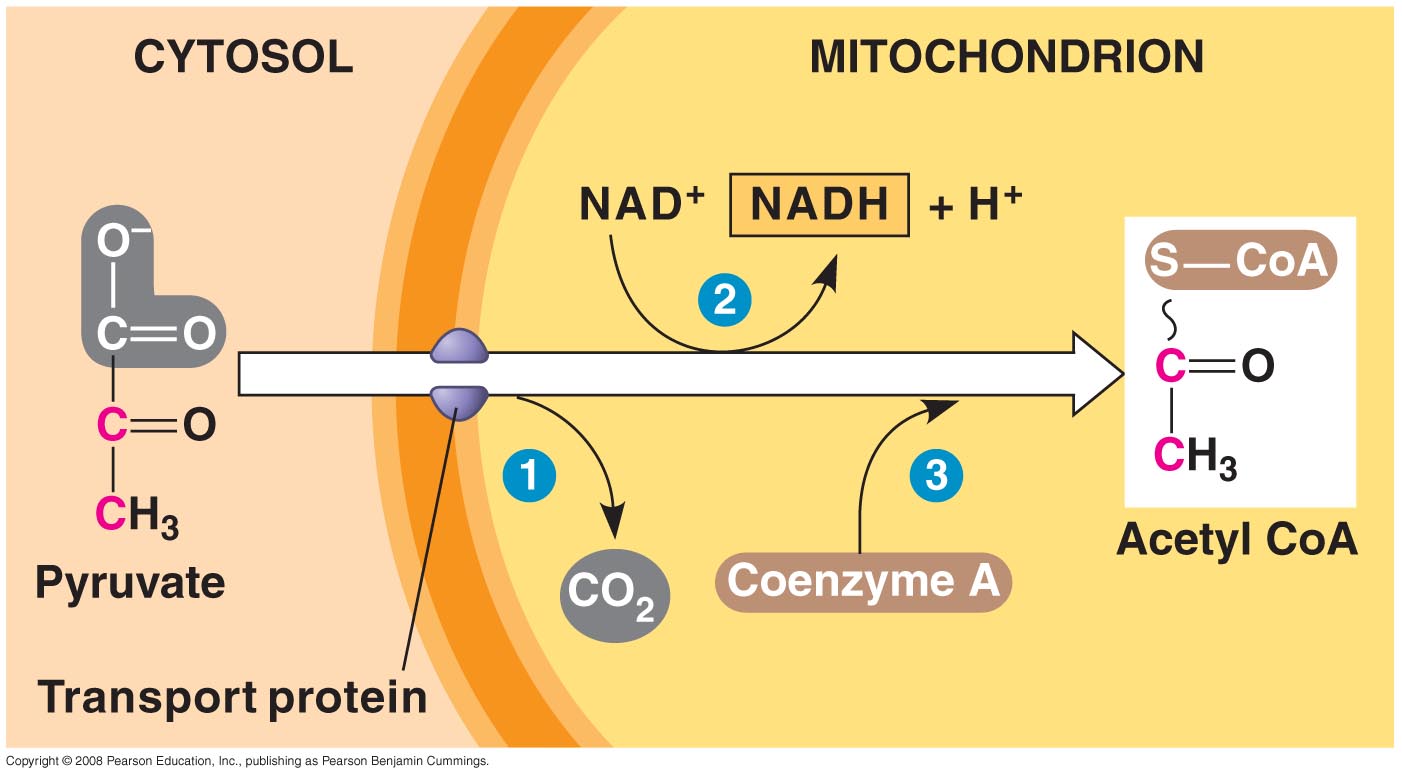 NAD+
NADH
+ H+
Acetyl Co A
CO2
Coenzyme A
Pyruvate
Transport protein
III. Cellular Respiration 
Overview:
Glycolysis
Anaerobic Respiration
Aerobic Respiration

	     - Had Glycolysis:  C6 (glucose)        2C3 (pyruvate) + ATP, NADH

	     a - Gateway step:  2C3         2C2 (acetyl)  +  2C (CO2) + NADH

	     b - Citric Acid Cycle: 2C2 (acetyl)        4C (CO2) + NADH, FADH, ATP

	     c - Electron Transport Chain:  convert energy in NADH, FADH to ATP
b - Citric Acid Cycle: 2C2 (acetyl)        4C (CO2) + NADH, FADH, ATP
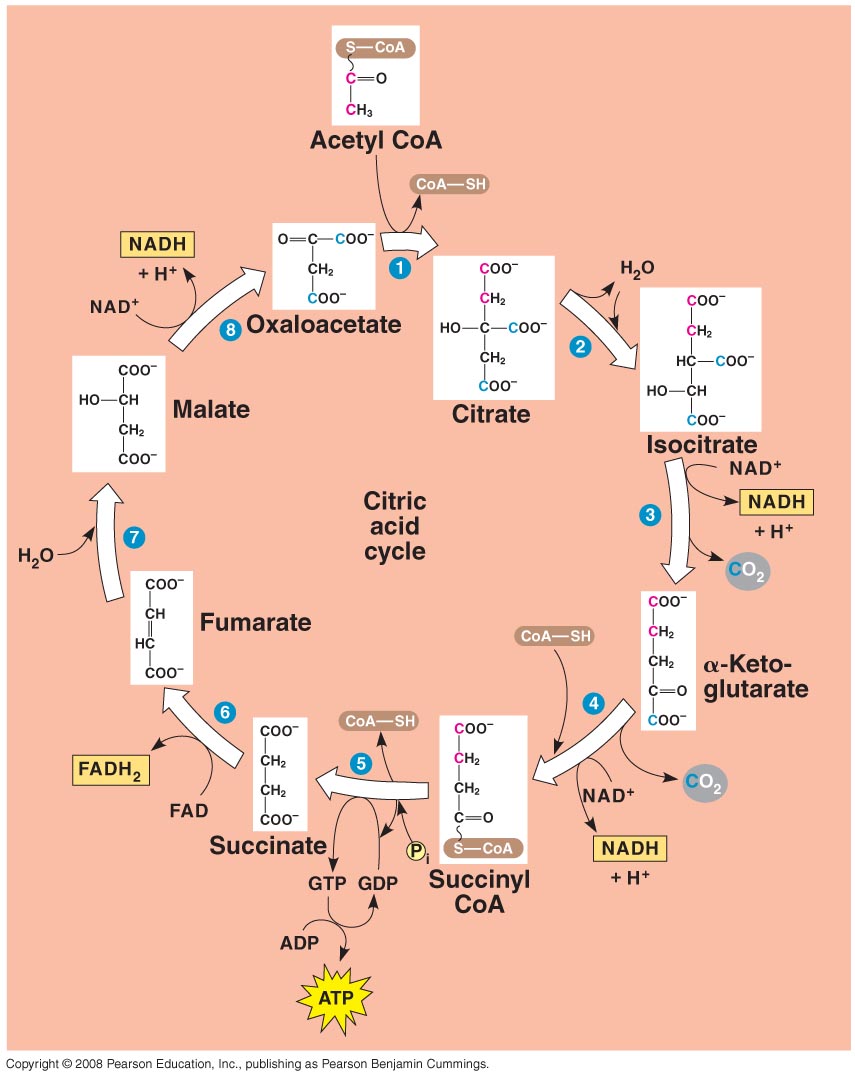 b - Citric Acid Cycle: 2C2 (acetyl)        4C (CO2) + NADH, FADH, ATP
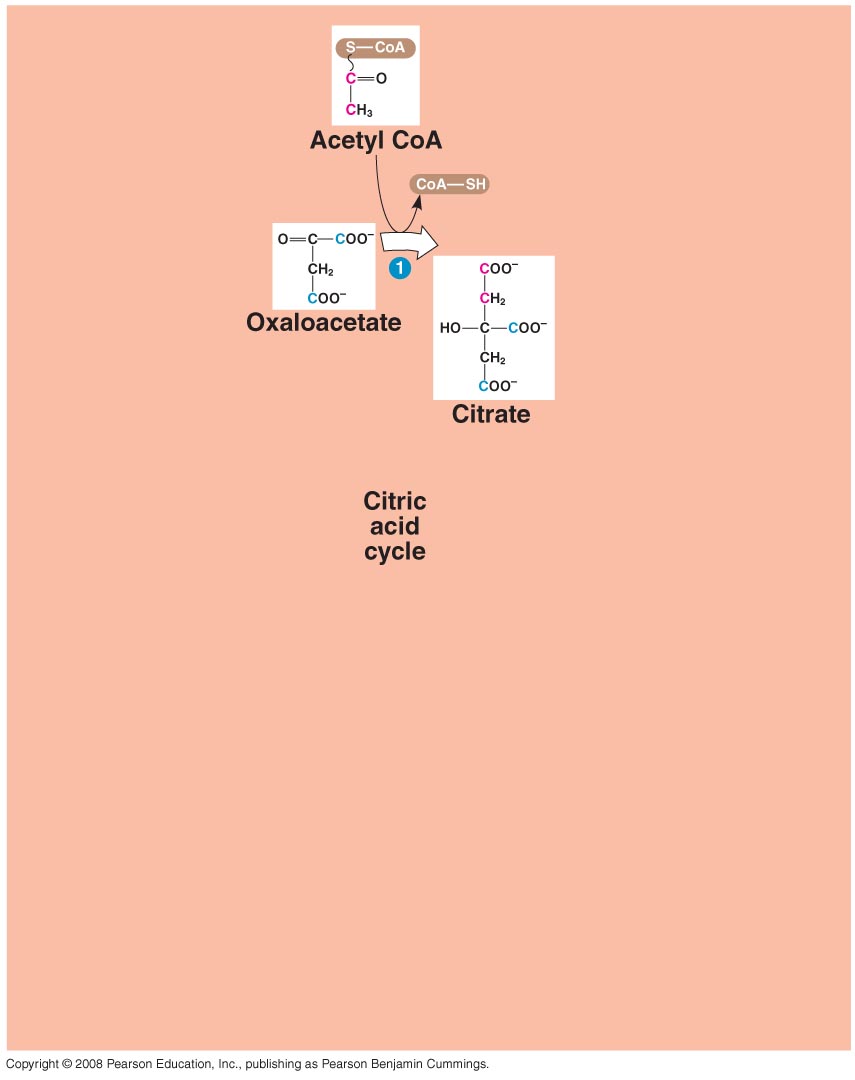 1. C2 (acetyl) binds to C4 (oxaloacetate), making a C6 molecule (citrate)
b - Citric Acid Cycle: 2C2 (acetyl)        4C (CO2) + NADH, FADH, ATP
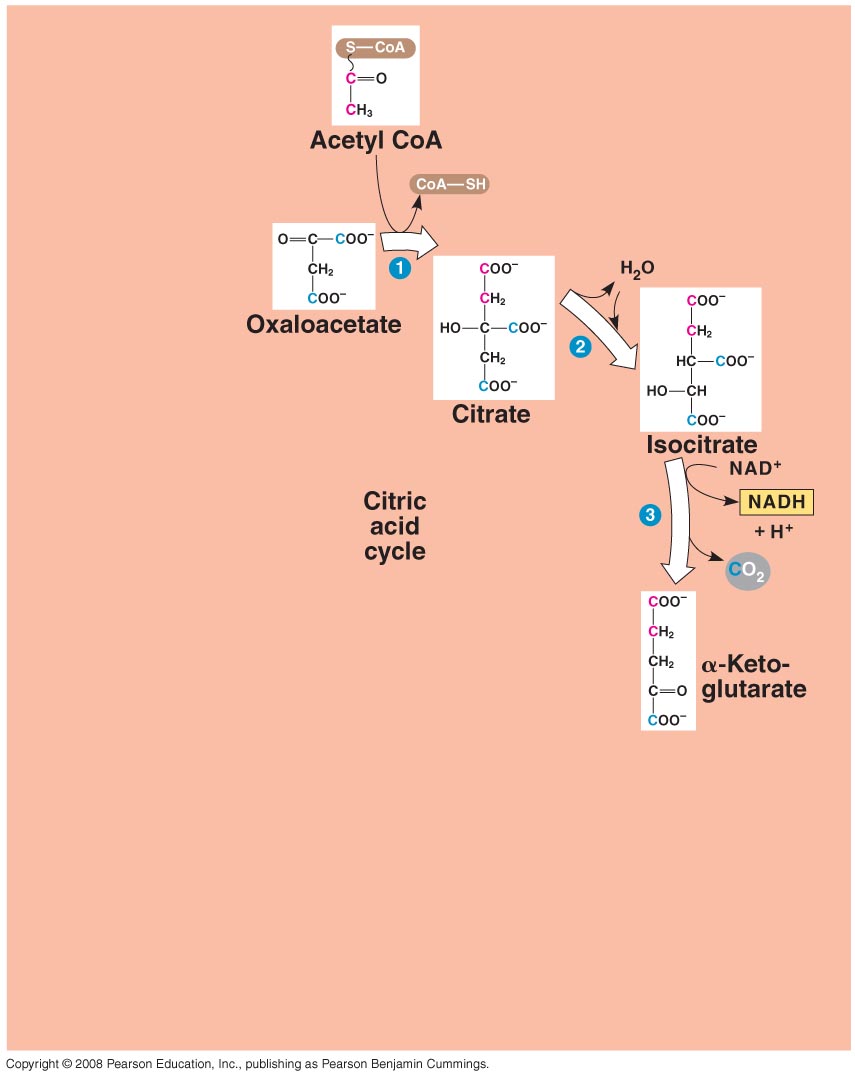 C2 (acetyl) binds to C4 (oxaloacetate), making a C6 molecule (citrate)
One C is broken off (CO2) and NAD accepts energy (NADH)
b - Citric Acid Cycle: 2C2 (acetyl)        4C (CO2) + NADH, FADH, ATP
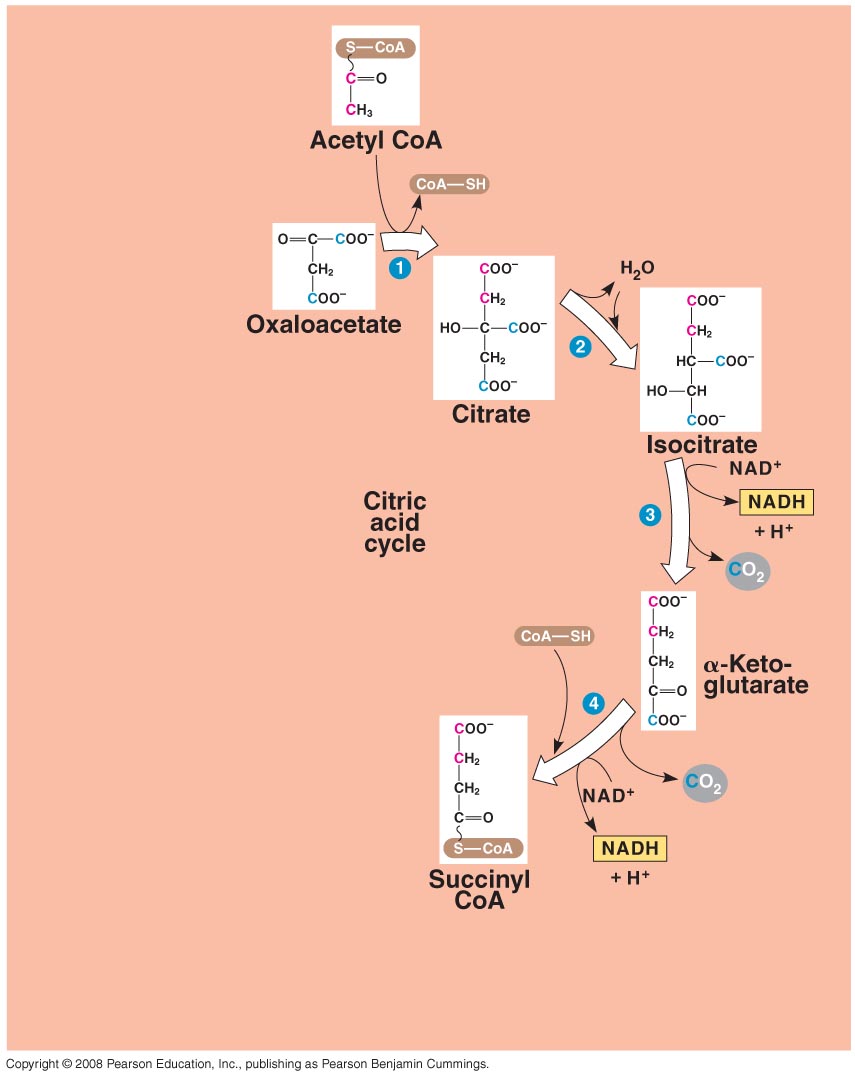 C2 (acetyl) binds to C4 (oxaloacetate), making a C6 molecule (citrate)
One C is broken off (CO2) and NAD accepts energy (NADH)
The second C is broken off (CO2) and NAD accepts the energy…at this point the acetyl group has been split!!
b - Citric Acid Cycle: 2C2 (acetyl)        4C (CO2) + NADH, FADH, ATP
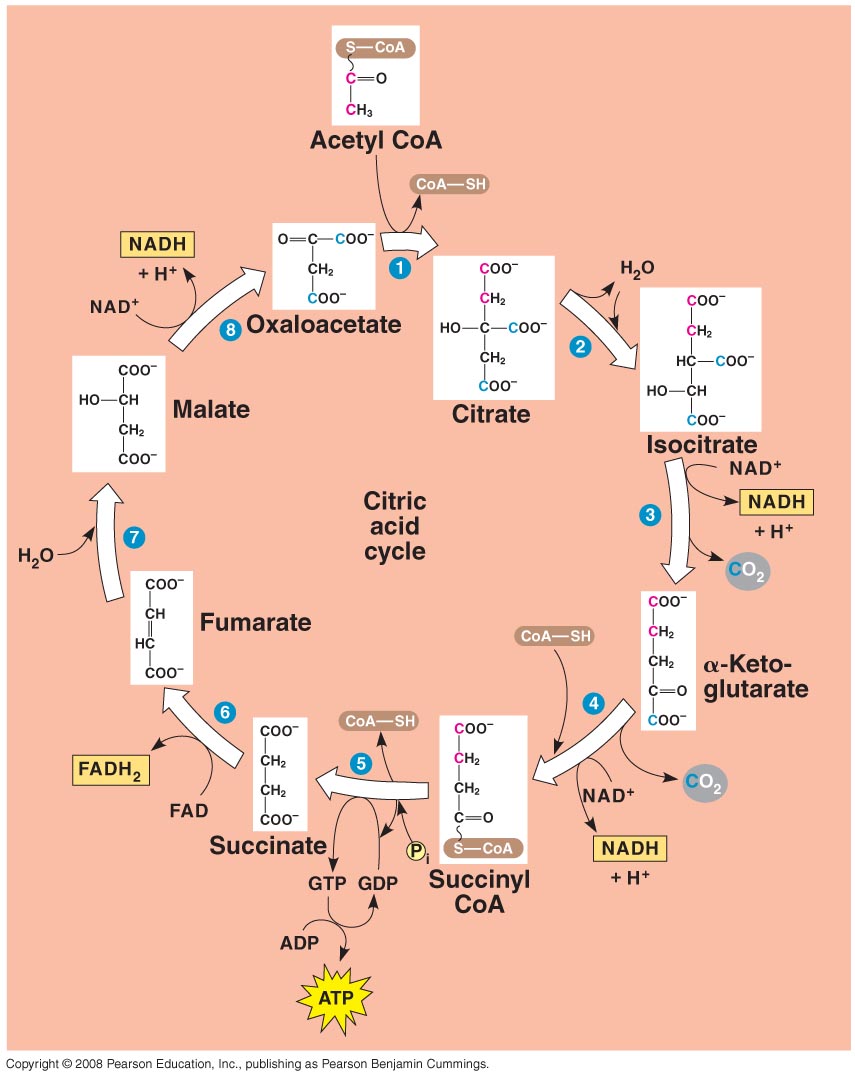 C2 (acetyl) binds to C4 (oxaloacetate), making a C6 molecule (citrate)
One C is broken off (CO2) and NAD accepts energy (NADH)
The second C is broken off (CO2) and NAD accepts the energy…at this point the acetyl group has been split!!
The C4 molecules is rearranged, regenerating the oxaloacetate; releasing energy that is stored in ATP, FADH, and NADH.
b - Citric Acid Cycle: 2C2 (acetyl)        4C (CO2) + NADH, FADH, ATP
C2 (acetyl) binds to C4 (oxaloacetate), making a C6 molecule (citrate)
One C is broken off (CO2) and NAD accepts energy (NADH)
The second C is broken off (CO2) and NAD accepts the energy…at this point the acetyl group has been split!!
The C4 molecules is rearranged, regenerating the oxaloacetate; releasing energy that is stored in ATP, FADH, and NADH.
In summary, the C2 acetyl is split and the energy released is trapped in ATP, FADH, and 3 NADH. (this occurs for EACH of the 2 pyruvates from the initial glucose).
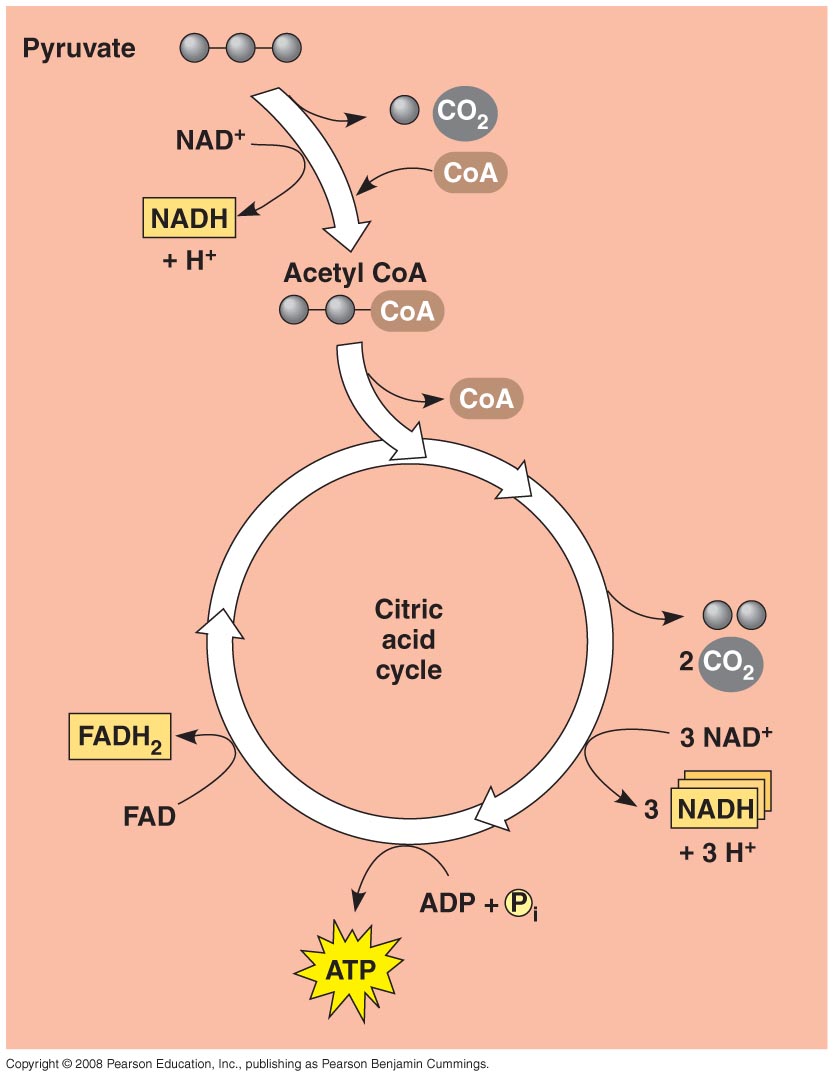 III. Cellular Respiration 
Overview:
Glycolysis
Anaerobic Respiration
Aerobic Respiration

	     a - Glycolysis:  C6 (glucose)        2C3 (pyruvate) + ATP, NADH

	     b - Gateway step:  2C3         2C2 (acetyl)  +  2C (CO2) + NADH

	     c - Citric Acid Cycle: 2C2 (acetyl)       4C (CO2) + NADH, FADH, ATP

	     d - Electron Transport Chain:  convert energy in NADH, FADH to ATP
d - Electron Transport Chain: transfer energy in NADH, FADH to ATP
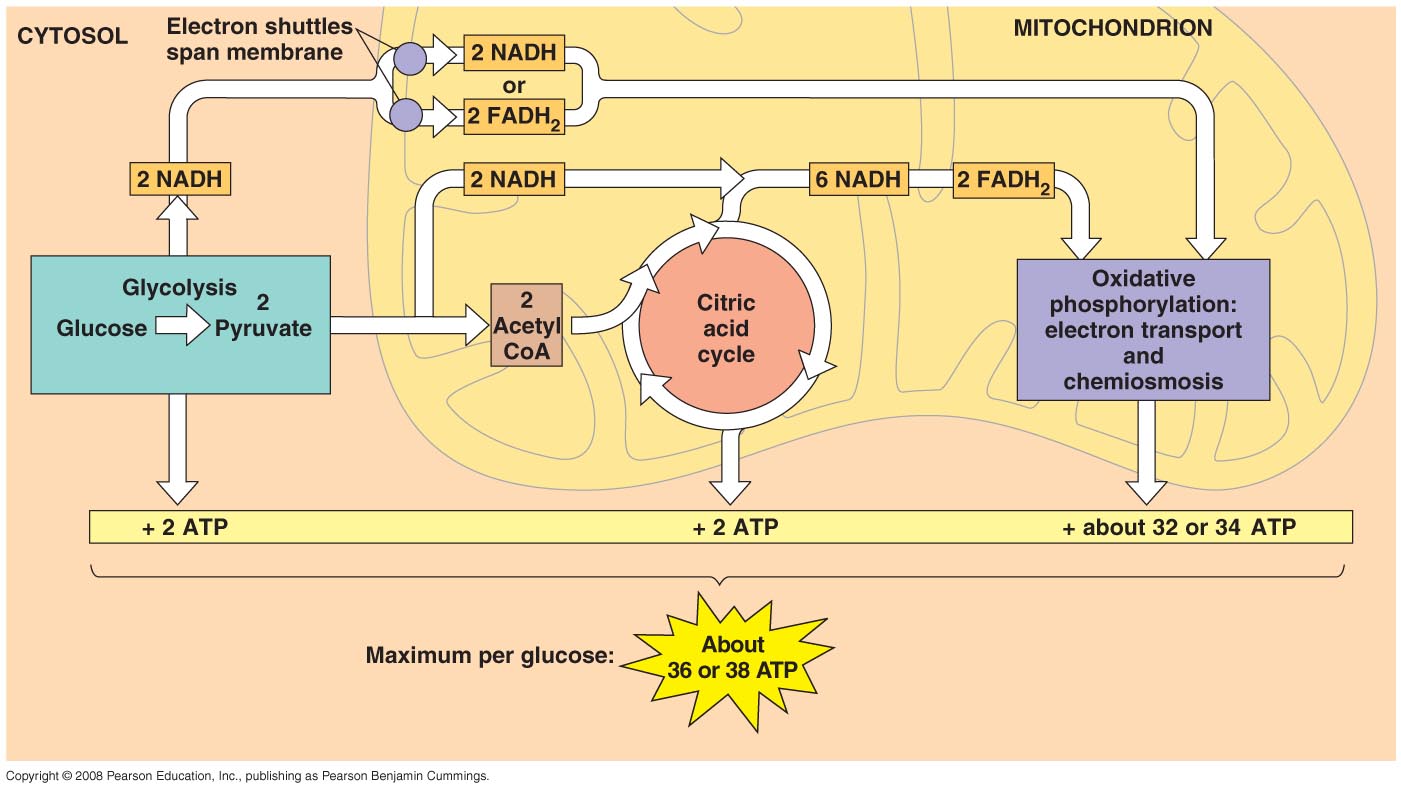 LE 9-13
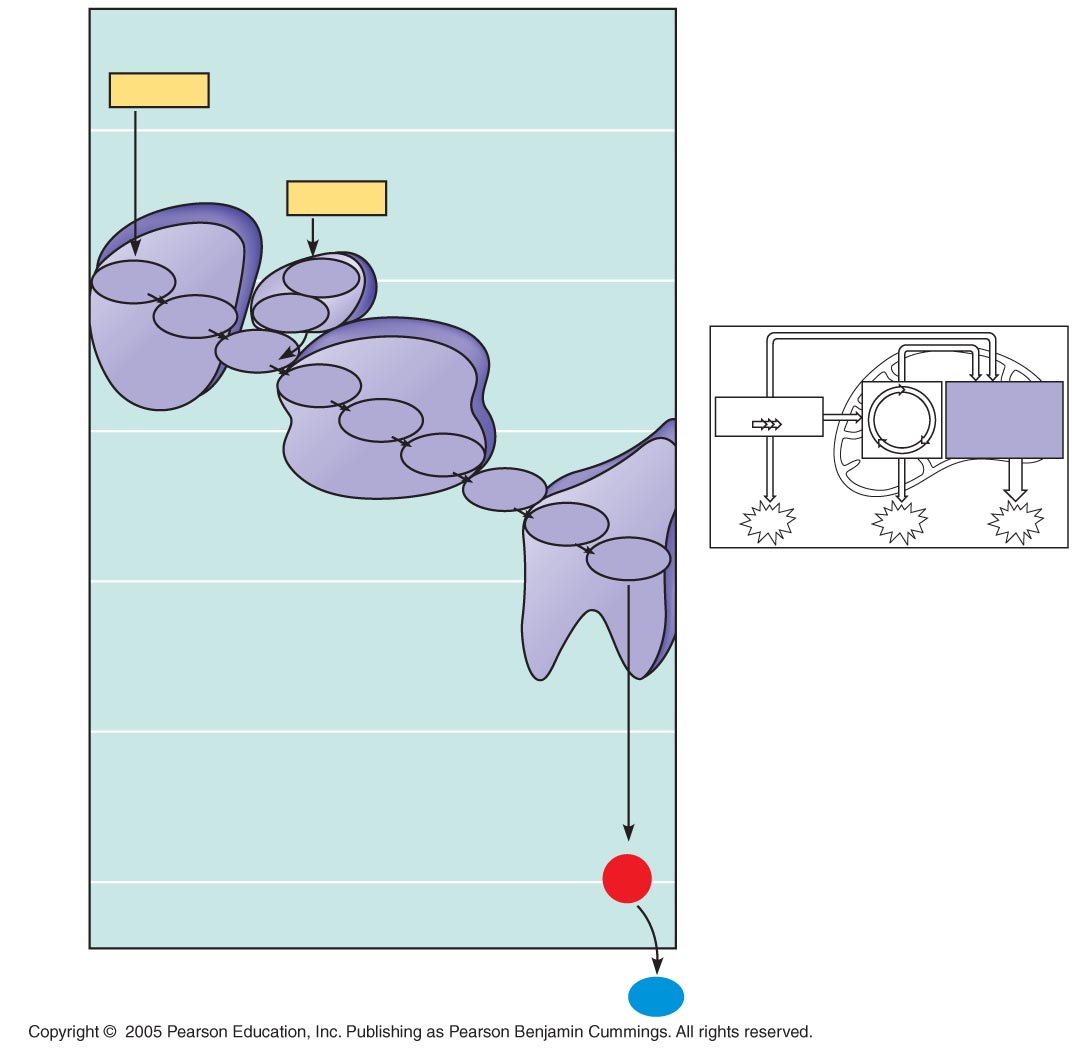 STORES ENERGY
ATP
NADH
50
FADH2
ADP + P
Multiprotein
complexes
I
FAD
40
FMN
II
Fe•S
Fe•S
Q
III
Cyt b
Oxidative
phosphorylation:
electron transport
and chemiosmosis
Citric
acid
cycle
Glycolysis
Fe•S
electron
30
Cyt c1
IV
Free energy (G) relative to O2 (kcal/mol)
Cyt c
ATP
ATP
ATP
Cyt a
Cyt a3
20
RELEASES ENERGY
10
2 H+ + 1/2
O2
0
H2O
LE 9-13
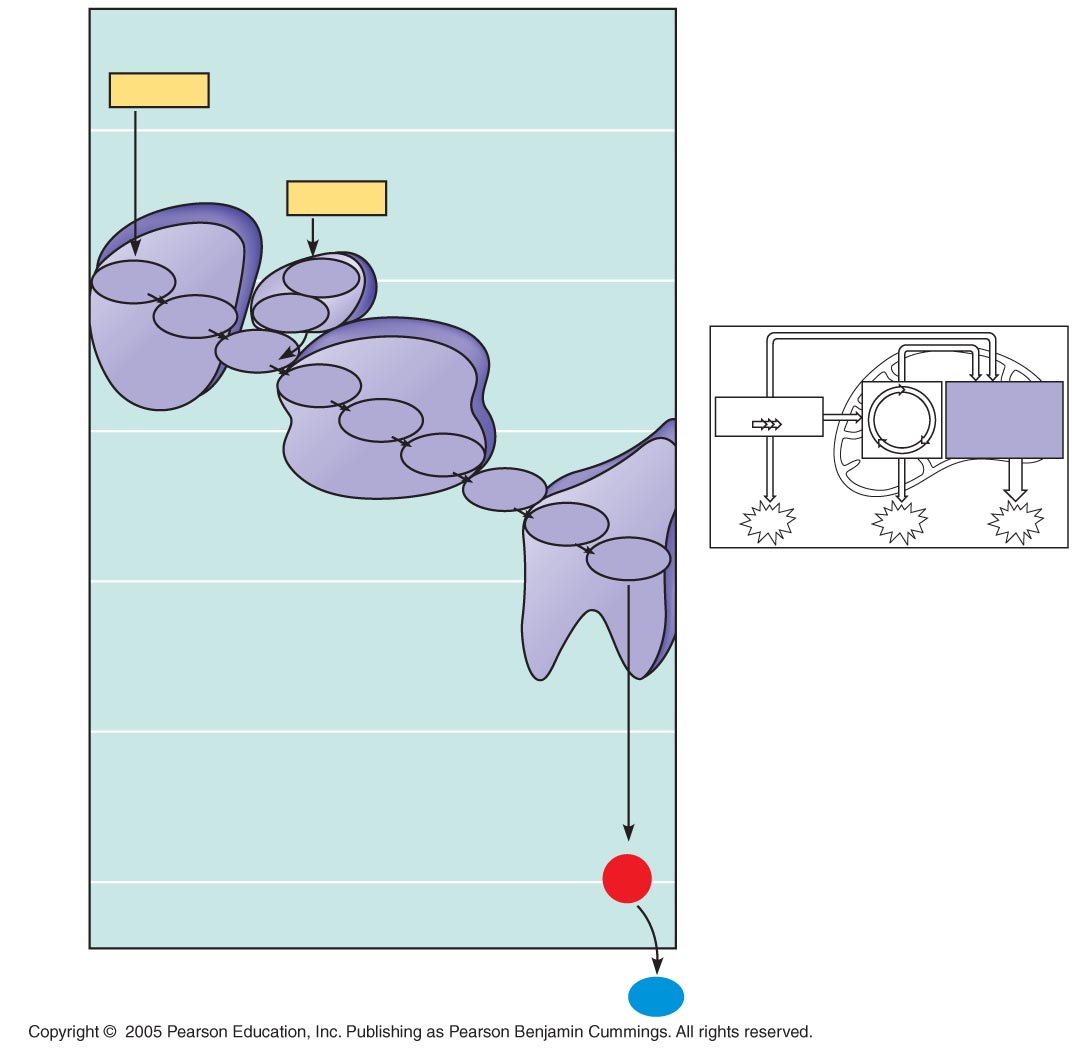 STORES ENERGY
ATP
NADH
50
FADH2
ADP + P
Multiprotein
complexes
I
FAD
40
FMN
II
Fe•S
Fe•S
Q
III
Cyt b
Oxidative
phosphorylation:
electron transport
and chemiosmosis
Citric
acid
cycle
Glycolysis
Fe•S
electron
30
Cyt c1
IV
Free energy (G) relative to O2 (kcal/mol)
Cyt c
ATP
ATP
ATP
Cyt a
Cyt a3
20
RELEASES ENERGY
10
HEY!!! Here’s the first time O2 shows up!!!  It is the final electron acceptor, and water is produced as a waste product!
2 H+ + 1/2
O2
0
H2O
LE 9-15
ETC: energy and electrons from NADH and FADH are used to pump H+ against gradient to inner membrane space…potential E.
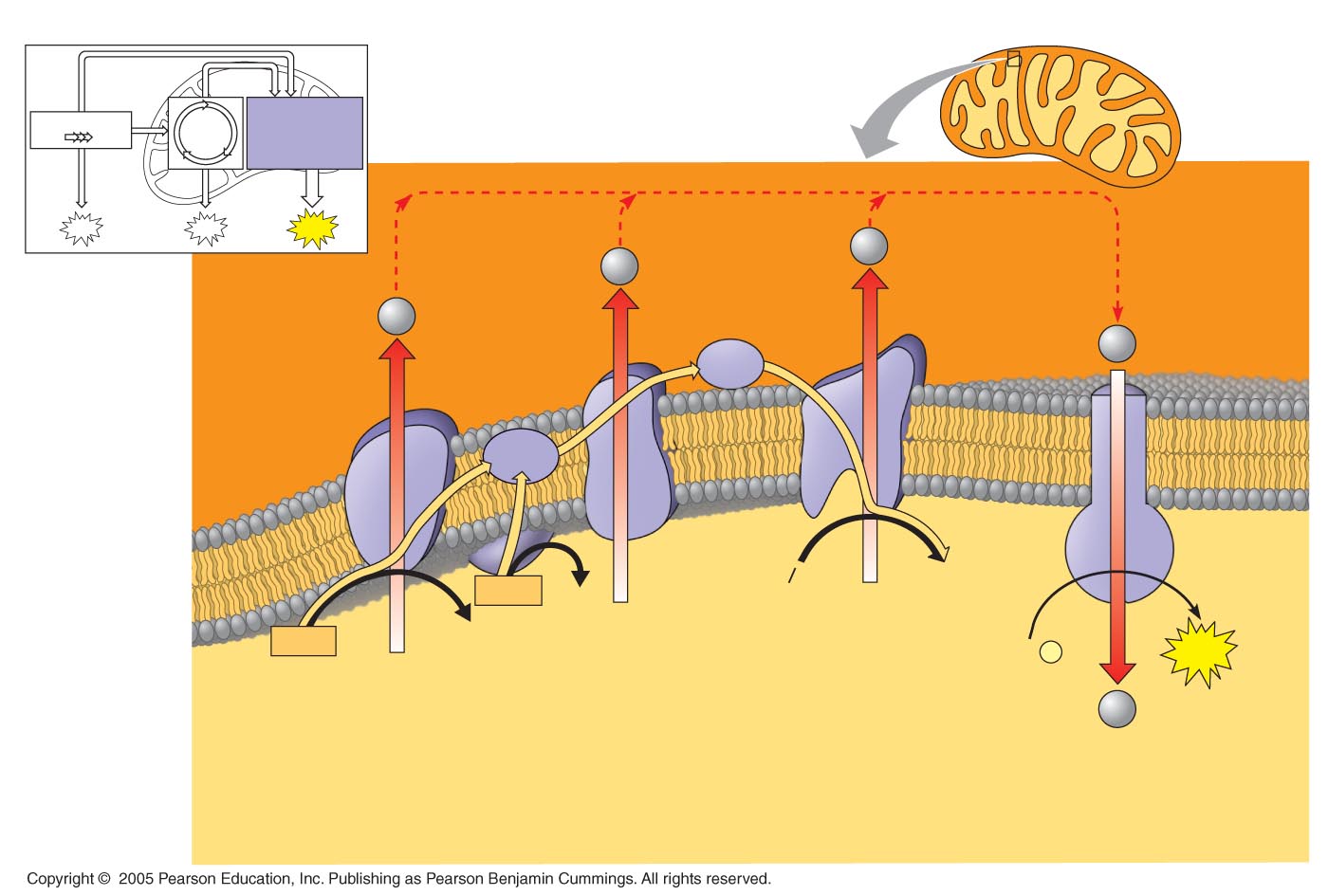 Inner
mitochondrial
membrane
Oxidative
phosphorylation:
electron transport
and chemiosmosis
Citric
acid
cycle
Glycolysis
ATP
ATP
ATP
H+
H+
H+
H+
Cyt c
Protein complex
of electron
carriers
Intermembrane
space
Q
IV
III
I
ATP
synthase
II
Inner
mitochondrial
membrane
H2O
2H+ + 1/2 O2
FADH2
FAD
NAD+
NADH
+ H+
ATP
ADP +
P
i
(carrying electrons
from food)
H+
Mitochondrial
matrix
Electron transport chain
Electron transport and pumping of protons (H+),
Which create an H+ gradient across the membrane
Chemiosmosis
ATP synthesis powered by the flow
of H+ back across the membrane
Oxidative phosphorylation
LE 9-15
ETC: energy and electrons from NADH and FADH are used to pump H+ against gradient to inner membrane space…potential E.
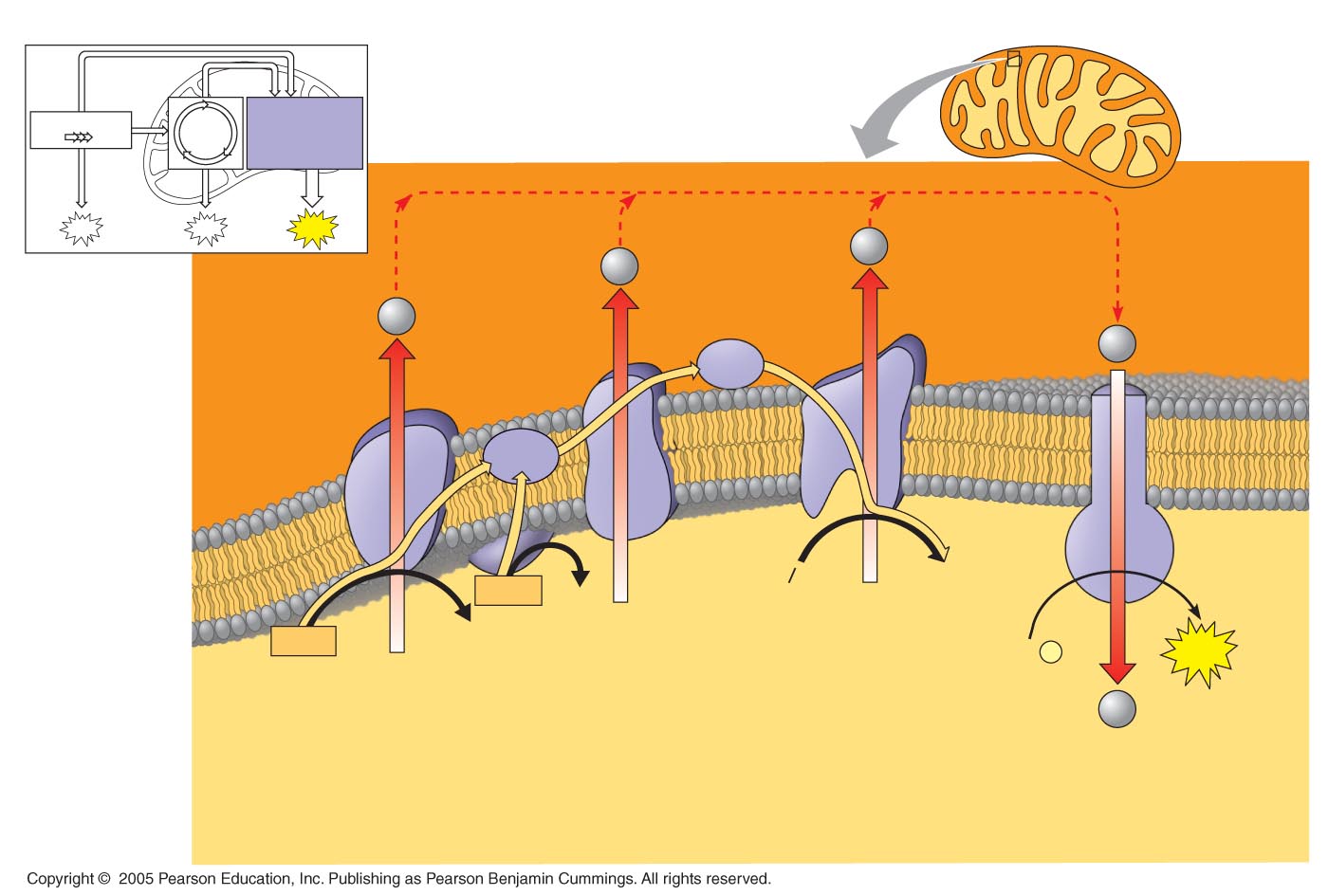 Inner
mitochondrial
membrane
Oxidative
phosphorylation:
electron transport
and chemiosmosis
Citric
acid
cycle
Glycolysis
ATP
ATP
ATP
H+
H+
H+
H+
Cyt c
Protein complex
of electron
carriers
Intermembrane
space
Q
IV
III
I
ATP
synthase
II
Inner
mitochondrial
membrane
H2O
2H+ + 1/2 O2
FADH2
FAD
NAD+
NADH
+ H+
ATP
ADP +
P
i
(carrying electrons
from food)
H+
Mitochondrial
matrix
Electron transport chain
Electron transport and pumping of protons (H+),
Which create an H+ gradient across the membrane
Chemiosmosis
ATP synthesis powered by the flow
of H+ back across the membrane
Chemiosmosis: E in flow of H+ used to make bond in ATP.
Oxidative phosphorylation
III. Cellular Respiration 
Overview:
Glycolysis
Anaerobic Respiration
Aerobic Respiration

	     d - Electron Transport Chain:  convert energy in NADH, FADH to ATP

		 - OXYGEN is just an electron ACCEPTOR
		 - WATER is produced as a metabolic waste
		 - All carbons in glucose have been separated
		 - Energy has been harvested and stored in bonds in ATP
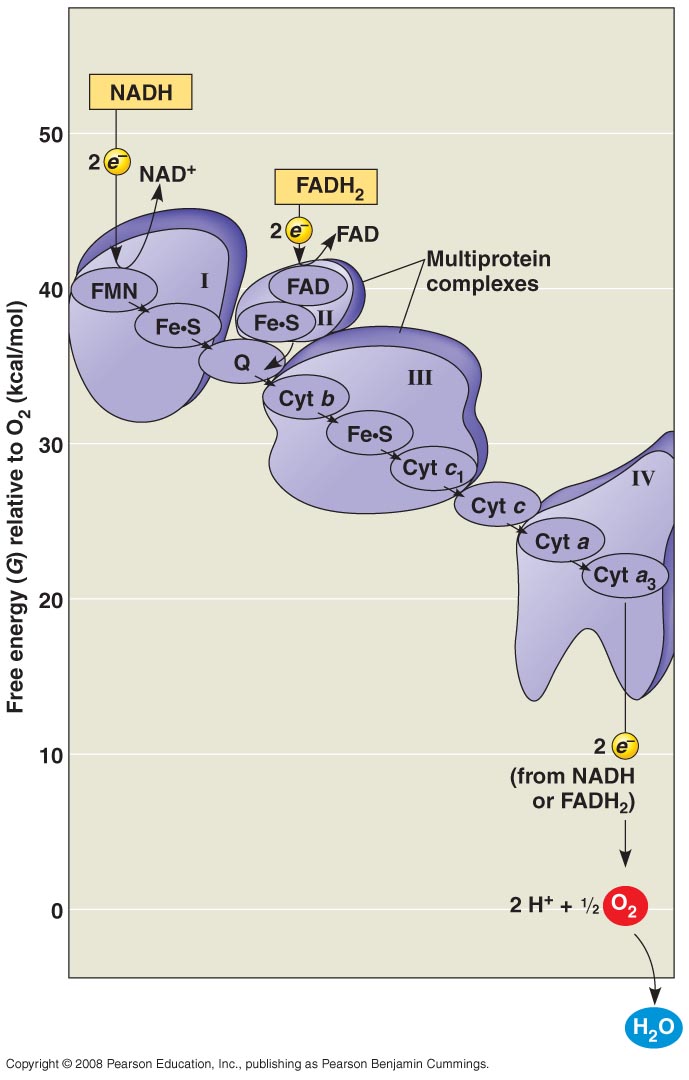 If O2 is NOT present, the ETC backs up and NADH and FADH can’t give up their electrons and H+ to the ETC
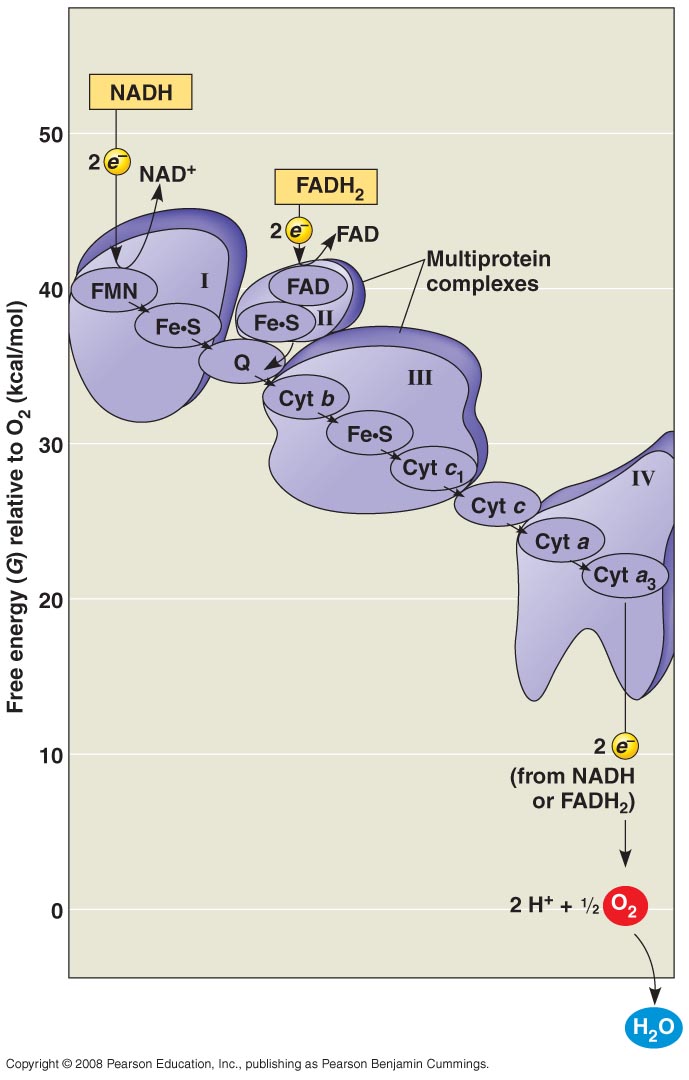 What happens then????
If O2 is NOT present, the ETC backs up and NADH and FADH can’t give up their electrons and H+ to the ETC
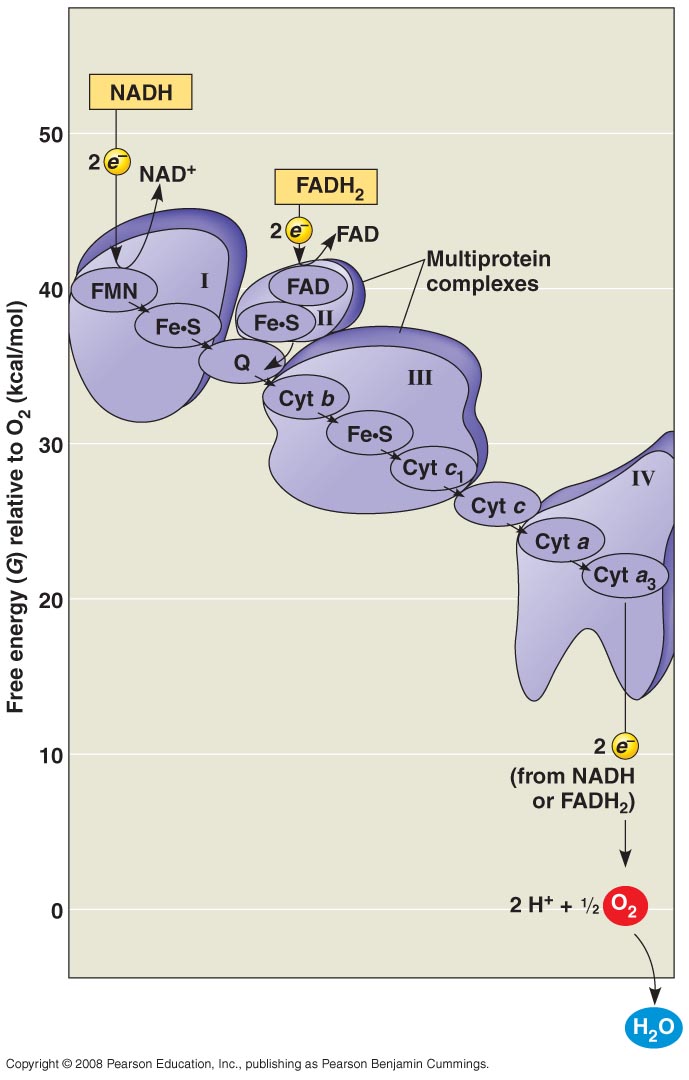 NADH is recycled through FERMENTATION to NAD so at least GLYCOLYSIS can continue!!
If O2 is NOT present, the ETC backs up and NADH and FADH can’t give up their electrons and H+ to the ETC
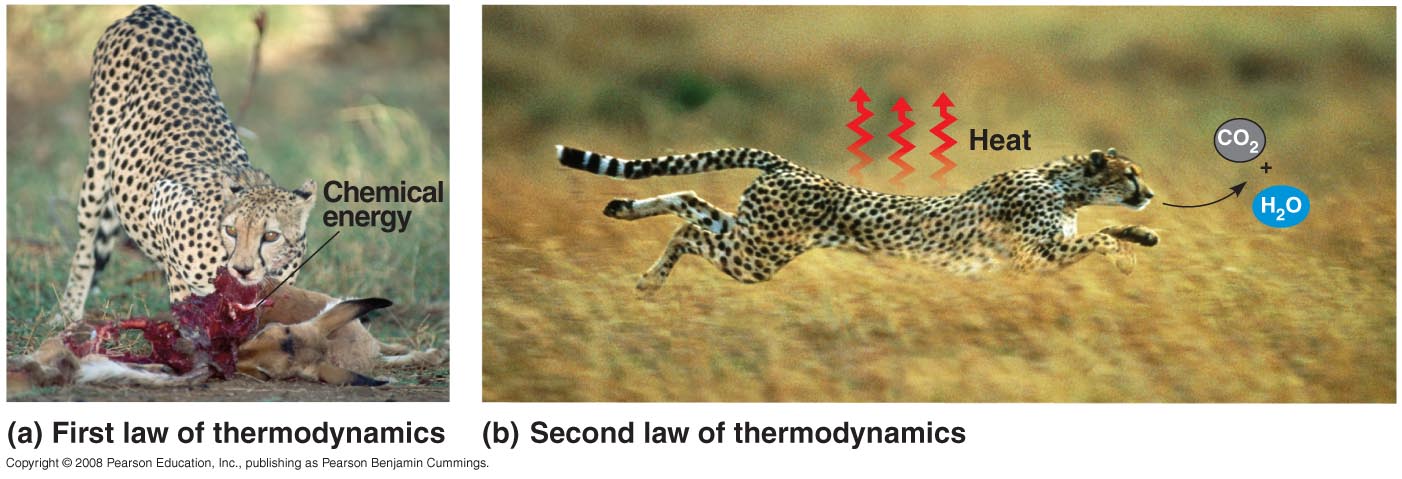 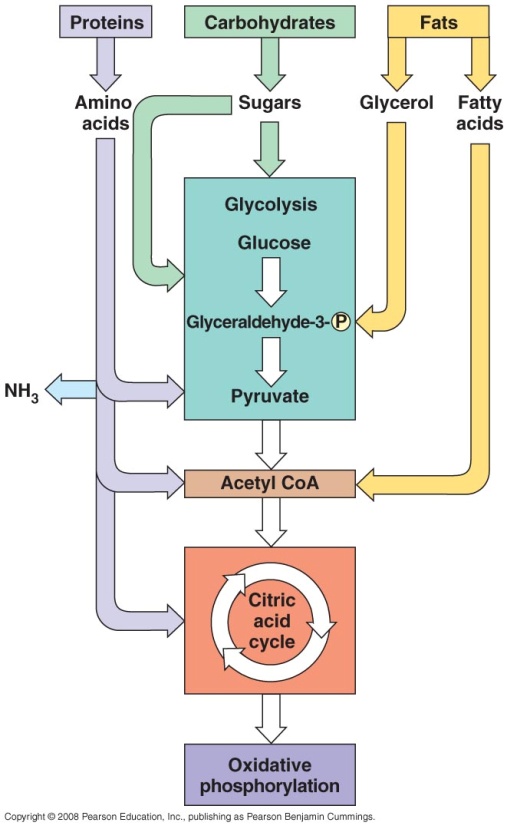 FOOD
CO2, water, and waste
ATP
ADP + P
ANABOLISM 		WORK
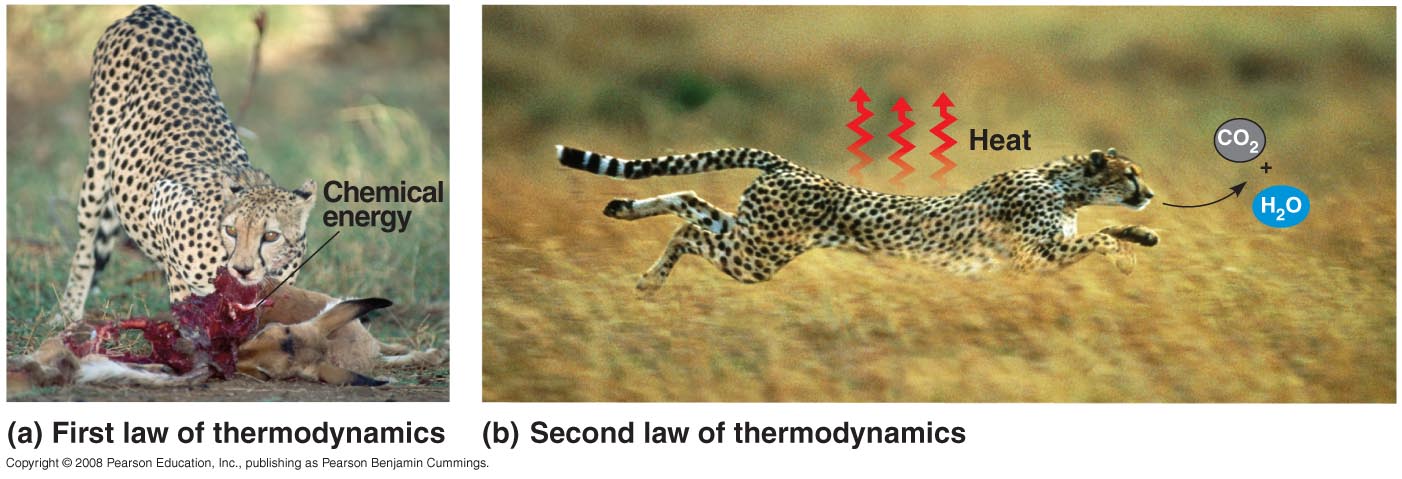 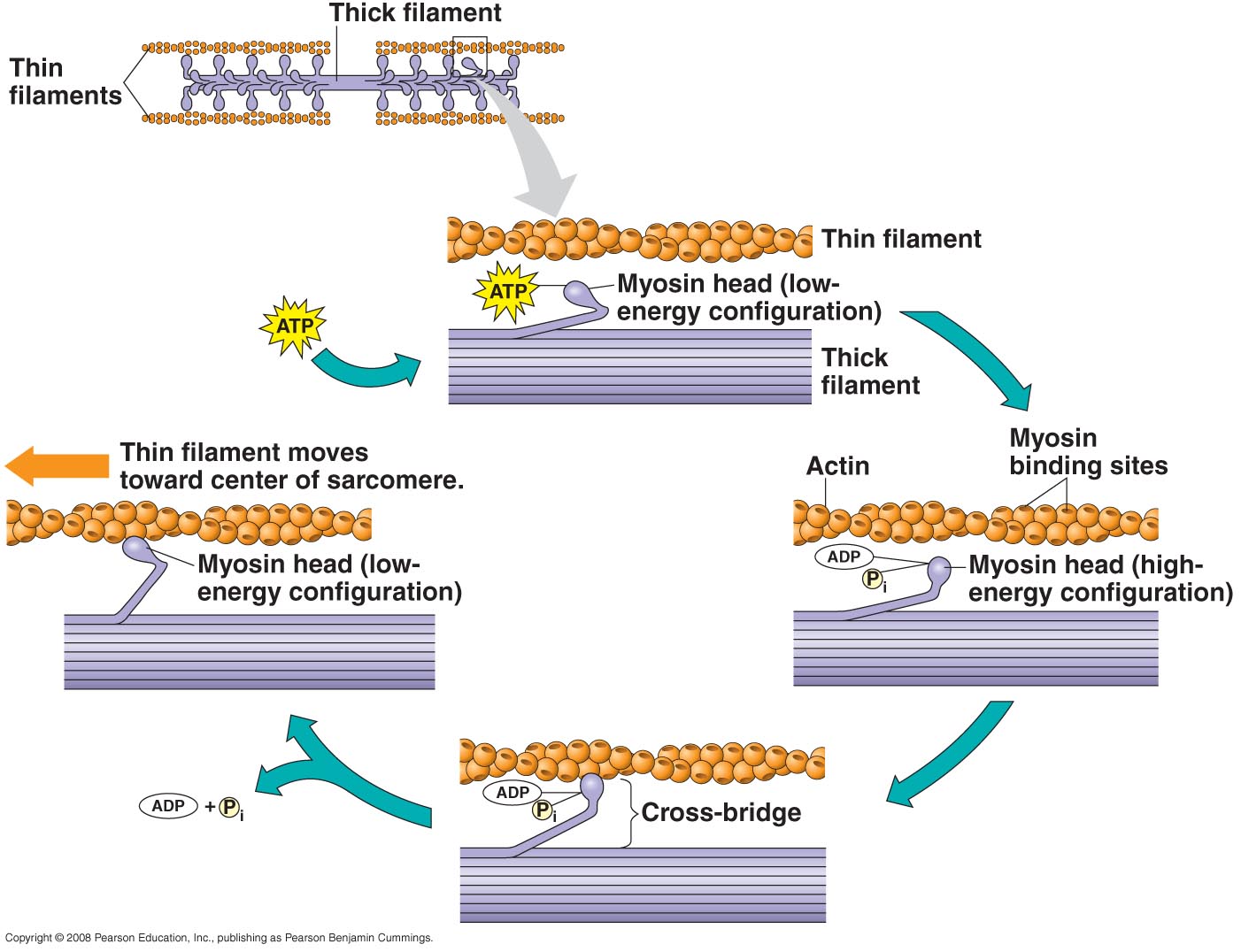 Phosphorylation of myosin causes it to toggle and bond to actin; release of phosphate causes it to return to low energy state and pull actin…contraction.
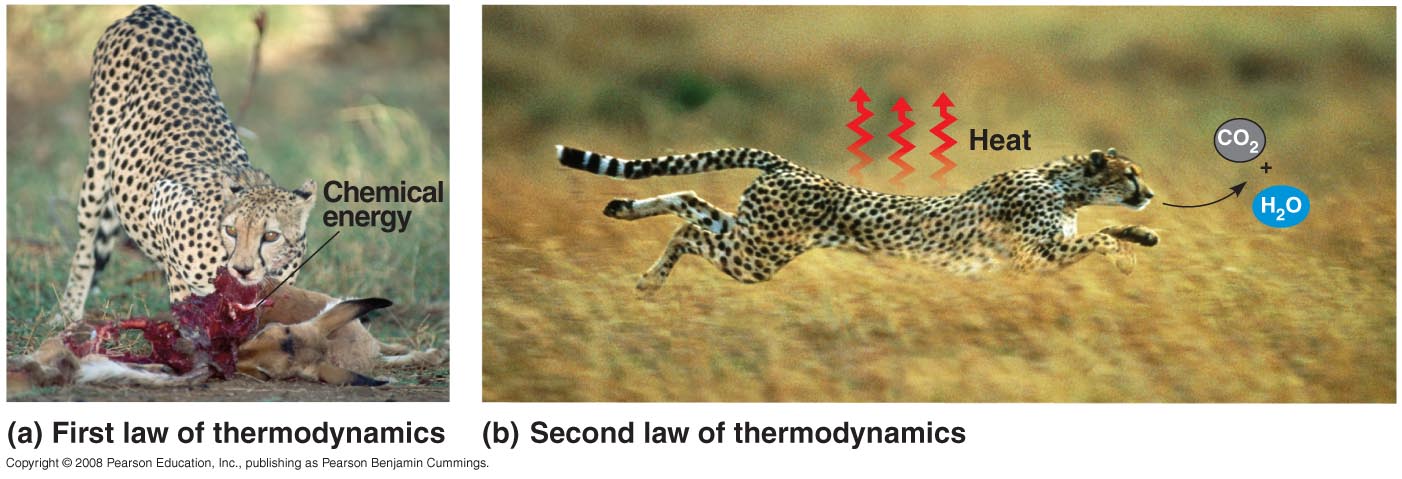 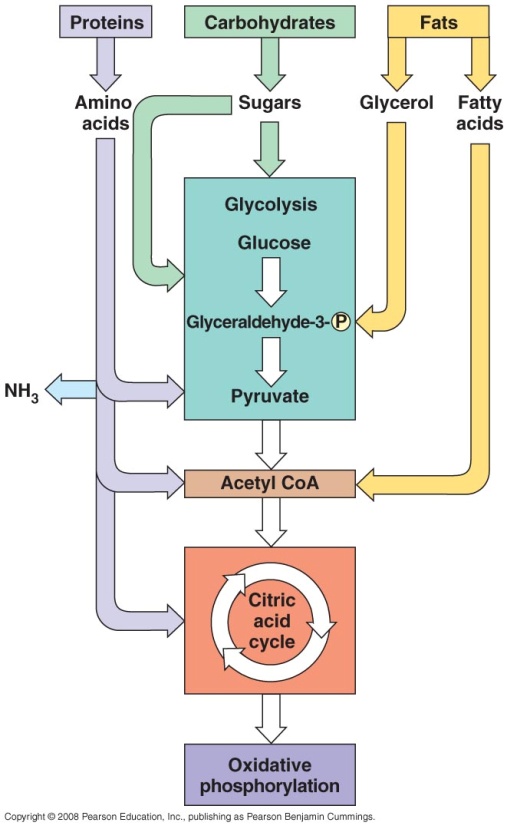 FOOD
CO2, water, and waste
ATP
ADP + P
ANABOLISM 		WORK
Cellular Respiration
II. Evolution of Metabolic Pathways

- problem:
	how can pathways with useless intermediates evolve? These represent 'maladaptive valleys', don't they?
A
B
C
D
E
How do you get from A to E, if B, C, and D are non-functional?
- Solution - reverse evolution
A
B
C
D
E
- Solution - reverse evolution
suppose E is a useful molecule, initially available in the env.
E
- Solution - reverse evolution
suppose E is a useful molecule, initially available in the env.

As protocells gobble it up, the concentration drops.
E
- Solution - reverse evolution
Anything that can absorb something else (D) and MAKE E is at a selective advantage...
D
E
- Solution - reverse evolution
Anything that can absorb something else (D) and MAKE E is at a selective advantage...
but over time, D may drop in concentration...
D
E
- Solution - reverse evolution
So, anything that can absorb C and then make D and E will be selected for...
C
D
E
- Solution - reverse evolution
A
B
C
D
E
and so on until a complete pathway evolves.
ENERGY HARVEST

Cellular Respiration
Evolution of Metabolic Pathways
III.    Photosynthesis
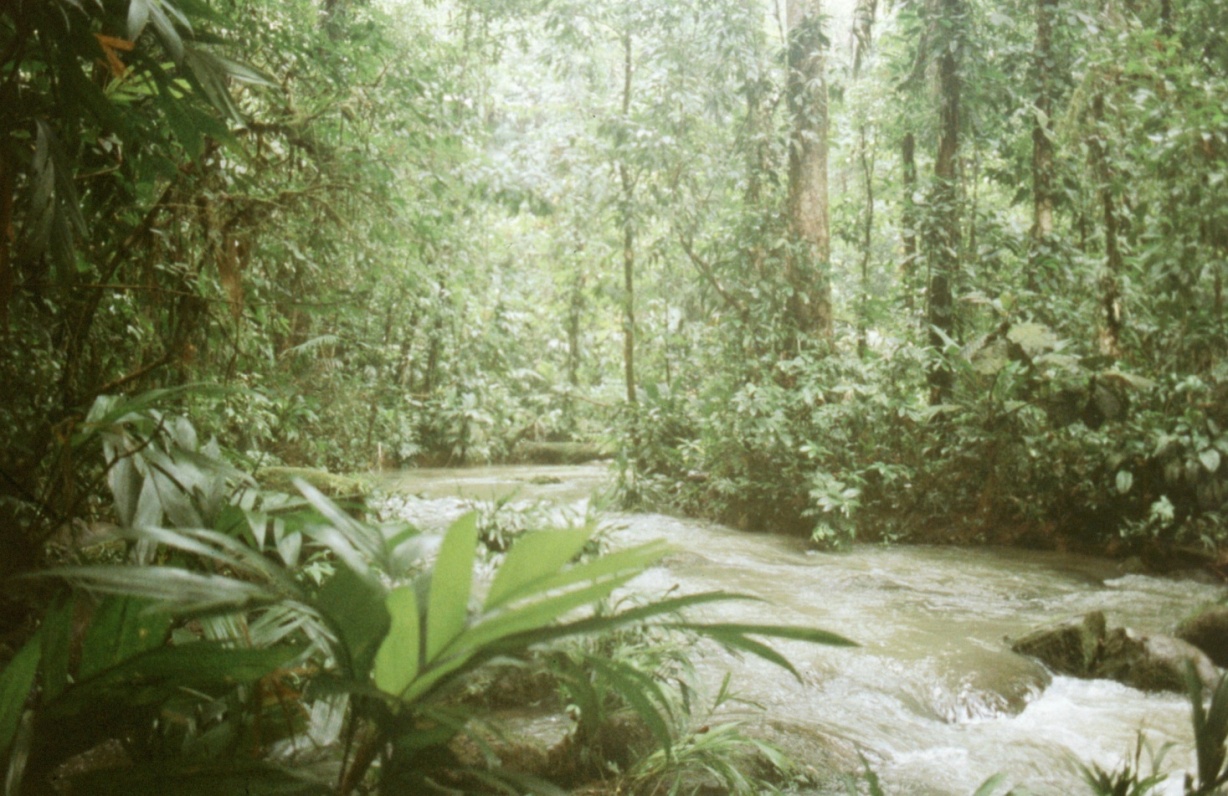 Overview:

	A. Step One: Transferring radiant energy to chemical energy
e-
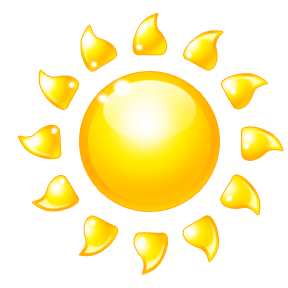 Energy of photon
Transferred to an electron
e-
Overview:

	A. Step Two: storing that chemical energy in the bonds of molecules
e-
C6 (glucose)
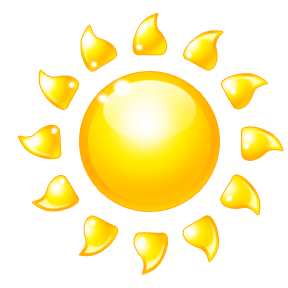 ATP
ADP+P
6 CO2
e-
Overview:

	A. Step Two: storing that chemical energy in the bonds of molecules
e-
C6 (glucose)
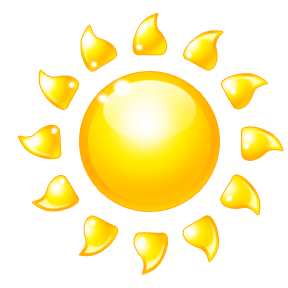 ATP
ADP+P
6 CO2
e-
Light Dependent Reaction
Light Independent Reaction
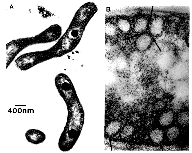 A. Step 1: The Light Dependent Reaction:

	1. Primitive Systems

		a.  Cyclic phosphorylation
e-
Used by photoheterotrophs:
Purple non-sulphur bacteria, green non-sulphur bacteria, and heliobacteria
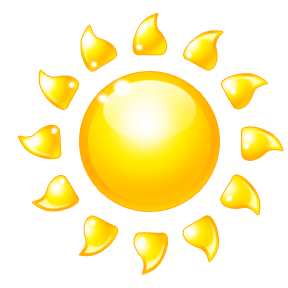 PS I
“photosystems” are complexes of chlorophyll molecules containing Mg, nested in the inner membrane of bacteria and chloroplasts.
A. Step 1: The Light Dependent Reaction:

	1. Primitive Systems

		a.  Cyclic phosphorylation
e- acceptor
e-
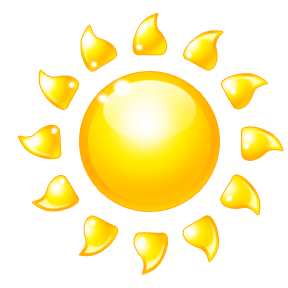 PS I
“photosystems” are complexes of chlorophyll molecules containing Mg, nested in the inner membrane of bacteria and chloroplasts.
A. Step 1: The Light Dependent Reaction:

	1. Primitive Systems

		a.  Cyclic phosphorylation
e- acceptor
e-
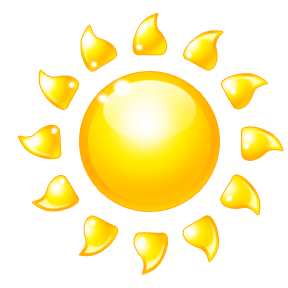 e-
The electron is transferred to an electron transport chain
PS I
The electron transport chain is nested in the inner membrane, as well; like in mitochondria….
A. Step 1: The Light Dependent Reaction:

	1. Primitive Systems

		a.  Cyclic phosphorylation
e- acceptor
e-
ATP
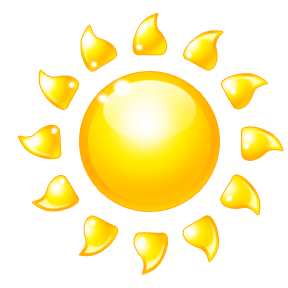 e-
ADP+P
The electron is passed down the chain, H+ are pumped out, they flood back in and ATP is made.
PS I
The electron transport chain is nested in the inner membrane, as well; like in mitochondria… and chemiosmosis occurs.
A. Step 1: The Light Dependent Reaction:

	1. Primitive Systems

		a.  Cyclic phosphorylation
e- acceptor
e-
ATP
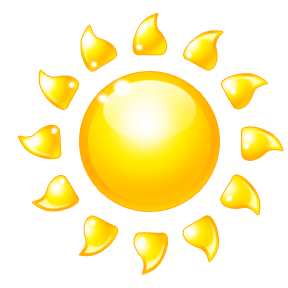 e-
ADP+P
An electron is excited by sunlight, and the energy is used to make ATP.  The electron is returned to the photosystem….CYCLIC PHOSPHORYLATION.
PS I
The electron transport chain is nested in the inner membrane, as well; like in mitochondria… and chemiosmosis occurs.
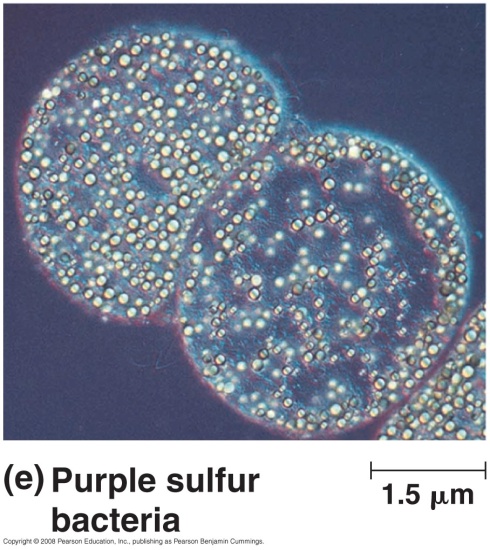 A. Step 1: The Light Dependent Reaction:

	1. Primitive Systems
		a.  Cyclic phosphorylation
		b. Sulpher  bacteria
e- acceptor
e-
Purple and green sulphur bacteria
ATP
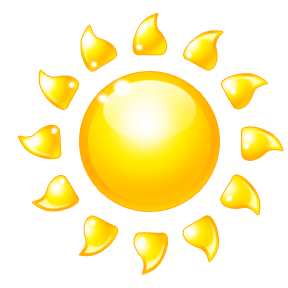 e-
ADP+P
PS I
An electron is excited by sunlight, and the energy is used to make ATP.  The electron is returned to the photosystem….CYCLIC PHOSPHORYLATION…..
BUT something else can happen…
A. Step 1: The Light Dependent Reaction:

	1. Primitive Systems
		a.  Cyclic phosphorylation
		b. Sulpher  bacteria
e- acceptor
e-
NADP
NADPH
ATP
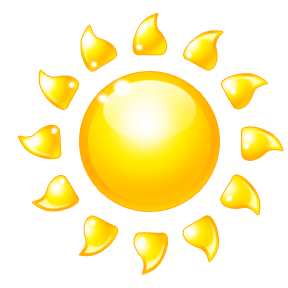 e-
ADP+P
PS I
The electron can be passed to NADP, reducing NADP to NADP-  (+H+)
A. Step 1: The Light Dependent Reaction:

	1. Primitive Systems
		a.  Cyclic phosphorylation
		b. Sulpher  bacteria
e- acceptor
e-
NADP
NADPH
ATP
IF this happens, the electron is NOT recycled back to PSI. 

For the process to continue, an electron must be stripped from another molecule and transferred to the PS to be excited by sunlight…
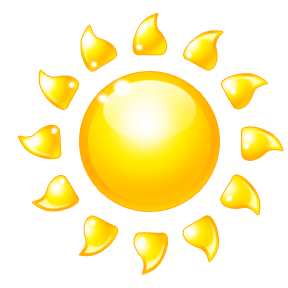 e-
ADP+P
PS I
The electron can be passed to NADP, reducing NADP to NADP-  (+H+)
A. Step 1: The Light Dependent Reaction:

	1. Primitive Systems
		a.  Cyclic phosphorylation
		b. Sulpher  bacteria
e- acceptor
e-
NADP
NADPH
ATP
IF this happens, the electron is NOT recycled back to PSI. 

For the process to continue, an electron must be stripped from another molecule and transferred to the PS to be exited by sunlight…
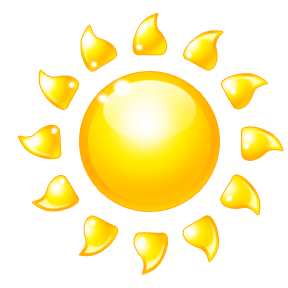 e-
ADP+P
PS I
H2S
2e  +  2H+  +  S
The Photosystem is more electronegative than H2S, and can strip electrons from this molecule – releasing sulphur gas….
A. Step 1: The Light Dependent Reaction:

	1. Primitive Systems
		a.  Cyclic phosphorylation
		b. Sulpher  bacteria
e- acceptor
e-
NADP
NADPH
So, through these reactions, both ATP and NADPH are produced; sulphur gas is released as a waste product.  These organisms are limited to living in an environment with H2S!!!  (Sulphur springs).
ATP
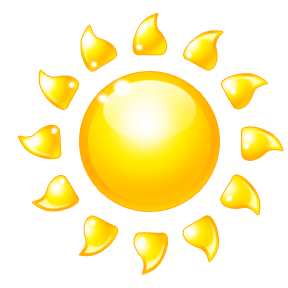 e-
ADP+P
PS I
H2S
2e  +  2H+  +  S
A. Step 1: The Light Dependent Reaction:

	1. Primitive Systems
		a.  Cyclic phosphorylation
		b. Sulpher  bacteria
e- acceptor
e-
NADP
NADPH
So, through these reactions, both ATP and NADPH are produced; sulphur gas is released as a waste product.  These organisms are limited to living in an environment with H2S!!!  (Sulphur springs).
ATP
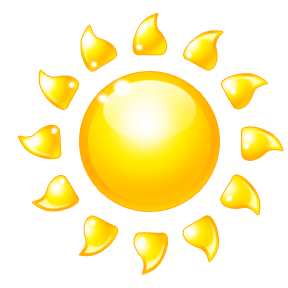 e-
ADP+P
PS I
If photosynthesis could evolve to strip electrons from a more abundant electron donor, life could expand from these limited habitats… hmmm…. H2S…. H2S….
H2S
2e  +  2H+  +  S
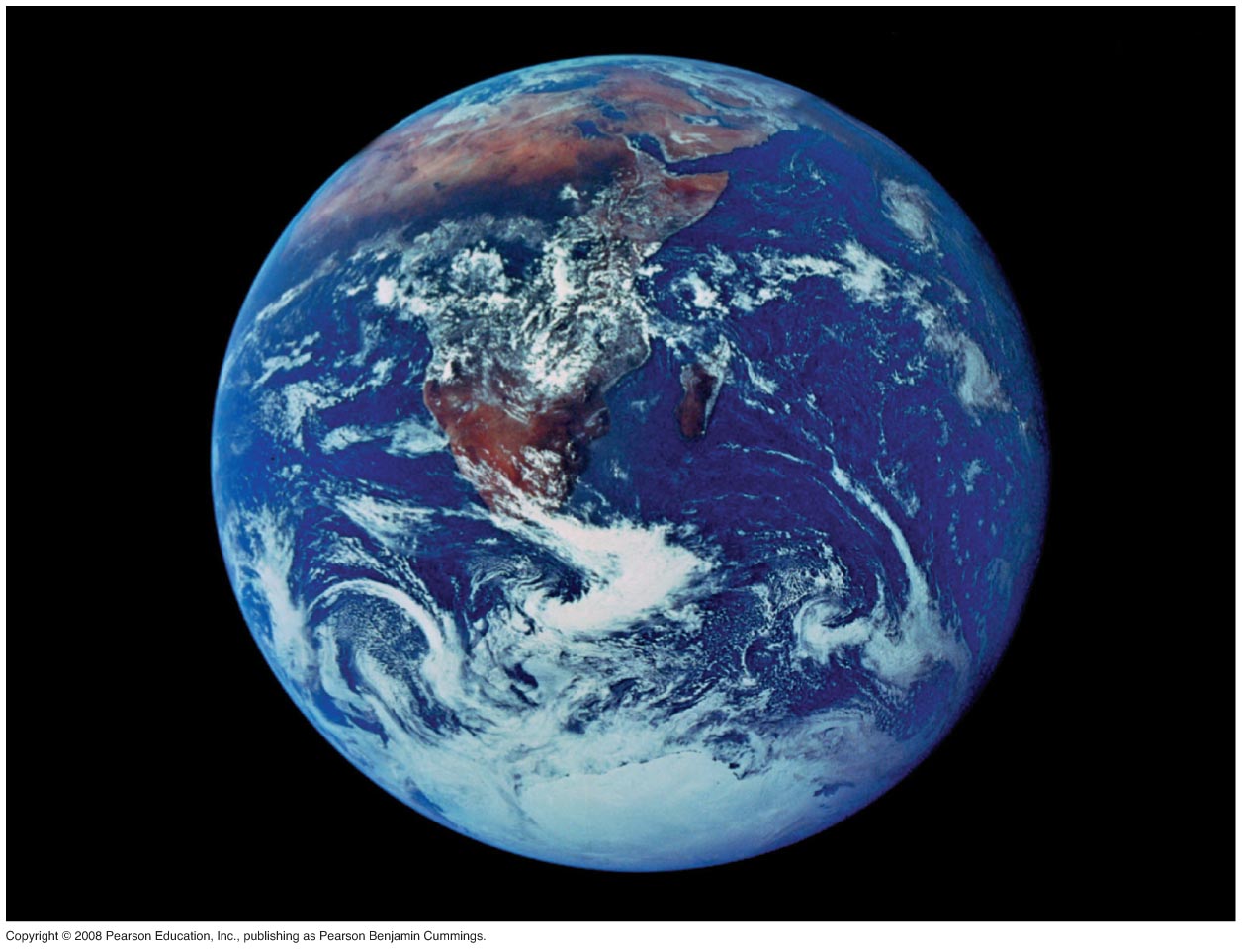 A. Step 1: The Light Dependent Reaction:

	1. Primitive Systems
	2. Advanced System
e- acceptor
Cyanobacteria, algae, plants
PS I
PS II
RIGHT!  H2O!!!   But water holds electrons more strongly than H2S; this process didn’t evolve until a PS evolved that could strip electrons from water… PSII.
A. Step 1: The Light Dependent Reaction:

	1. Primitive Systems
	2. Advanced System
e- acceptor
e-
e-
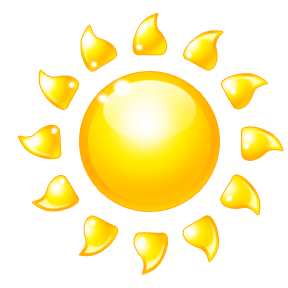 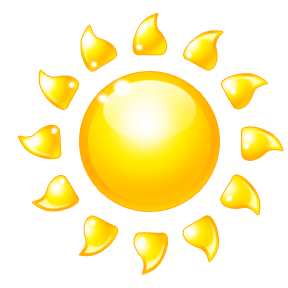 PS I
PS II
Photons excite electrons in both photosystems…
A. Step 1: The Light Dependent Reaction:

	1. Primitive Systems
	2. Advanced System
e- acceptor
e-
e-
ATP
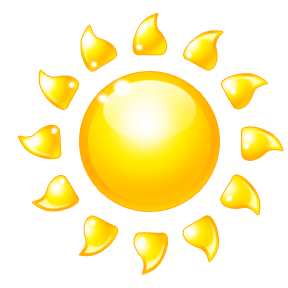 ADP+P
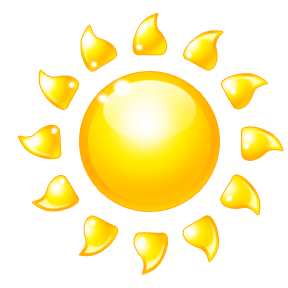 PS I
PS II
The electron from PSII is passed down the ETC, making ATP, to PSI
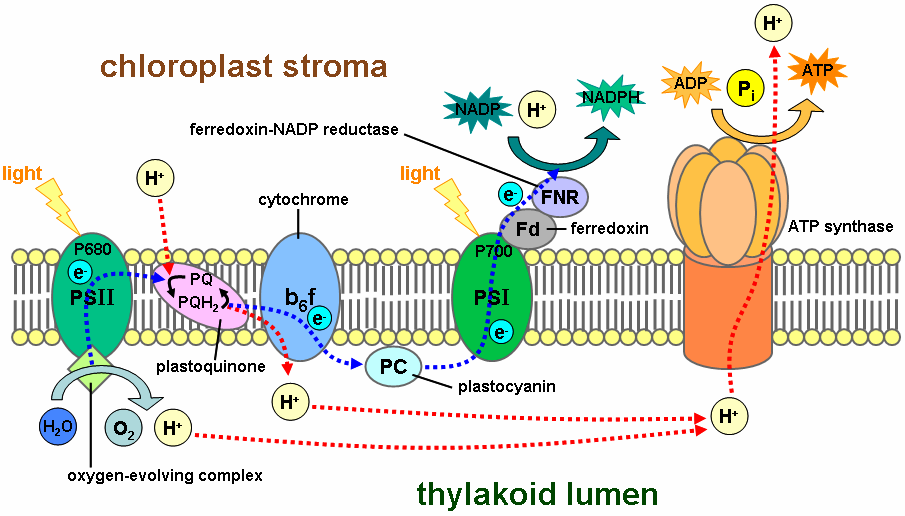 A. Step 1: The Light Dependent Reaction:

	1. Primitive Systems
	2. Advanced System
e- acceptor
e-
NADP
NADPH
ATP
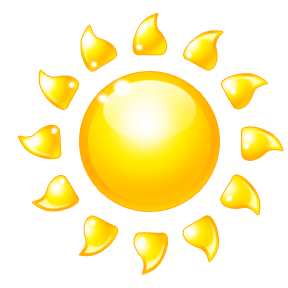 ADP+P
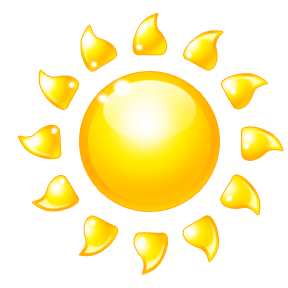 PS I
e-
PS II
The electron from PSI is passed to NADP to make NADPH
A. Step 1: The Light Dependent Reaction:

	1. Primitive Systems
	2. Advanced System
e- acceptor
e-
NADP
NADPH
ATP
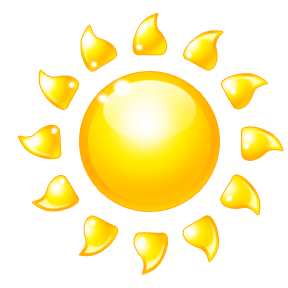 ADP+P
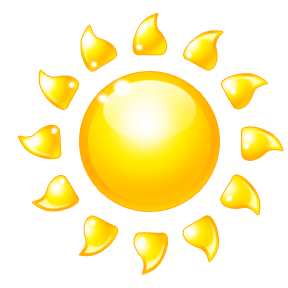 PS I
e-
The e- from PSII has “filled the hole” vacated by the electron lost from PSI.
PS II
A. Step 1: The Light Dependent Reaction:

	1. Primitive Systems
	2. Advanced System
e- acceptor
e-
NADP
NADPH
ATP
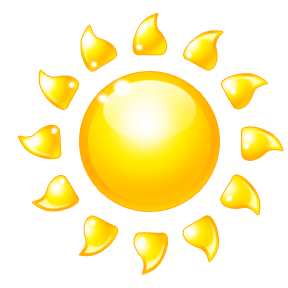 ADP+P
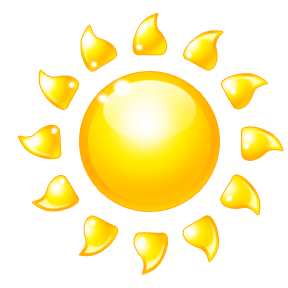 PS I
e-
Water is split to harvest electrons; oxygen gas is released as a waste product.
PS II
2H2O
4e  +  4H+  +  2O     (O2)
Those were the light dependent reactions; reactions in which photosynthetic organisms transform radiant energy into chemical bond energy in ATP (and NADPH).
e-
C6 (glucose)
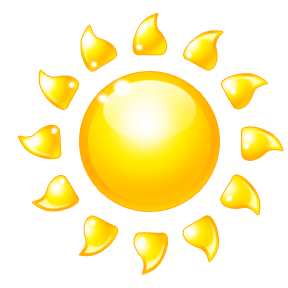 ATP
ADP+P
6 CO2
e-
Light Dependent Reaction
Light Independent Reaction
A. Step 1: The Light Dependent Reaction:
B: Step 2:  The Light-Independent Reaction:
e-
C6 (glucose)
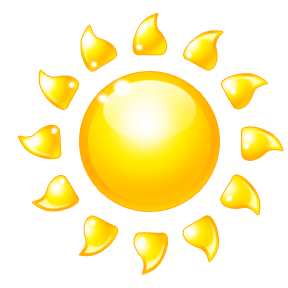 ATP
ADP+P
6 CO2
e-
Light Dependent Reaction
Light Independent Reaction
CO2
B.  The Light Independent Reaction
C6
C5
RuBP
2 C3  (PGA)
A molecule of CO2 binds to Ribulose biphosphate, making a 6-carbon molecule.  This molecule is unstable, and splits into 2 3-carbon molecules of phosphoglycerate (PGA)
6CO2
B.  The Light Independent Reaction
6C6
6C5
RuBP
12 C3  (PGA)
Now, it is easier to understand these reactions if we watch the simultaneous reactions involving 6 CO2 molecules
6CO2
B.  The Light Independent Reaction
6C6
6C5
RuBP
12 C3
ATP

     ADP+P
10 C3
2 C3       


	C6 

	(Glucose)
NADPH

            NADP
2 of the 12 PGA are used to make glucose, using energy from ATP and the reduction potential of NADPH… essentially, the H is transferred to the PGA, making carbohydrate from carbon dioxide.
6CO2
B.  The Light Independent Reaction
6C6
6C5
RuBP
12 C3
ATP

     ADP+P
ATP

     ADP+P
10 C3
2 C3       


	C6 

	(Glucose)
NADPH

            NADP
More energy is used to rearrange the 10 C3 molecules (30 carbons) into 6 C5 molecules (30 carbons); regenerating the 6 RuBP.
Review
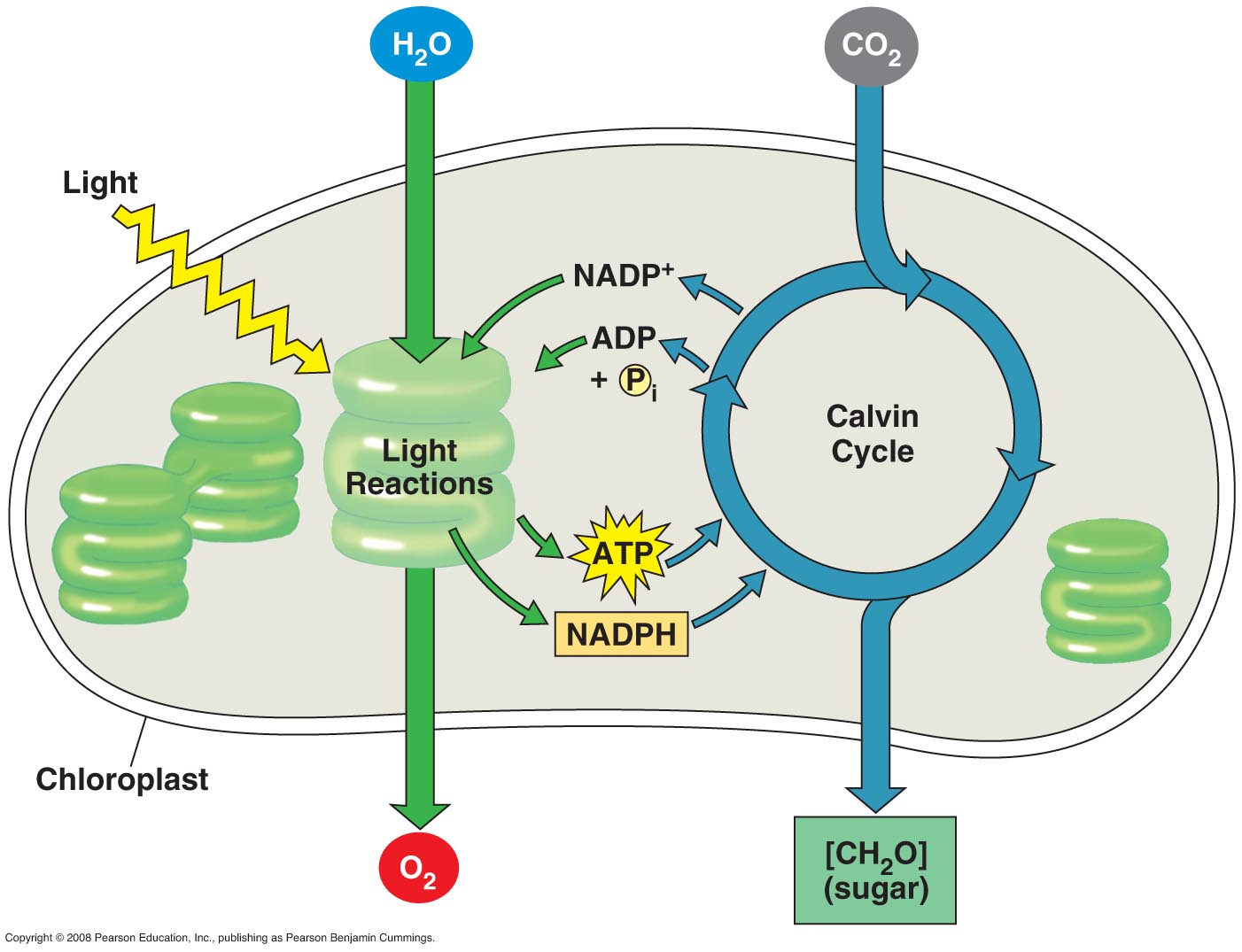 C. Photorespiration
Gas exchange occurs through the stomata – pores in the underside of the leaf.  However, water vapor is LOST through these pores when they are open to gas exchange….
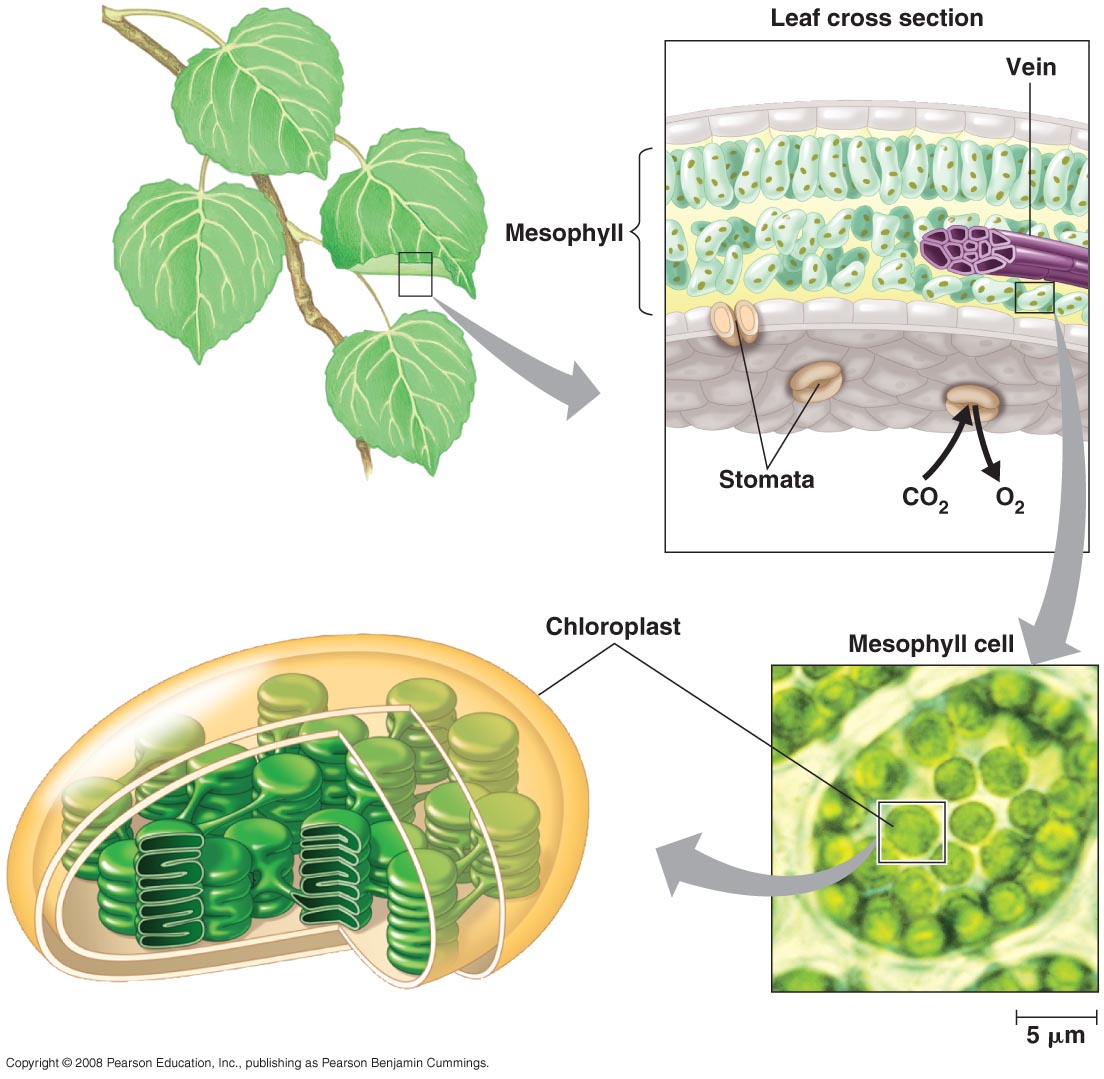 C. Photorespiration
	1. Problem
	 - In hot, dry environments, the stomates will close early in the day to prevent too much water loss.
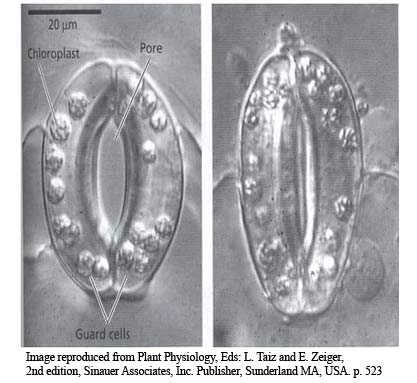 C. Photorespiration
	1. Problem
	 - In hot, dry environments, the stomates will close early in the day to prevent too much water loss.

	 - photosynthesis will continue in the leaf, so [CO2] will decline and [O2] will increase… this will lead to photorespiration where RUBP is broken down… BAD… photosynthesis stops.
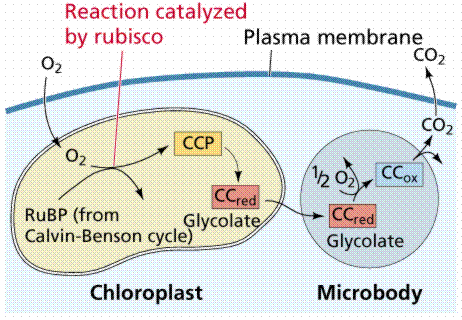 C. Photorespiration
	1. Problem
	 - In hot, dry environments, the stomates will close early in the day to prevent too much water loss.

	 - photosynthesis will continue in the leaf, so [CO2] will decline and [O2] will increase… this will lead to photorespiration where RUBP is broken down… BAD… photosynthesis stops.

	 plants that live in these habitats have evolved two modifications to their photosynthetic processes… “C4” and “CAM” metabolism.
C. Photorespiration
	1. Problem
	2. Solutions
		a. C4 Metabolism

	 - Spatial separation of carbon fixation and the Calvin Cycle.
	 - common in grasses (dominate in dry grasslands).
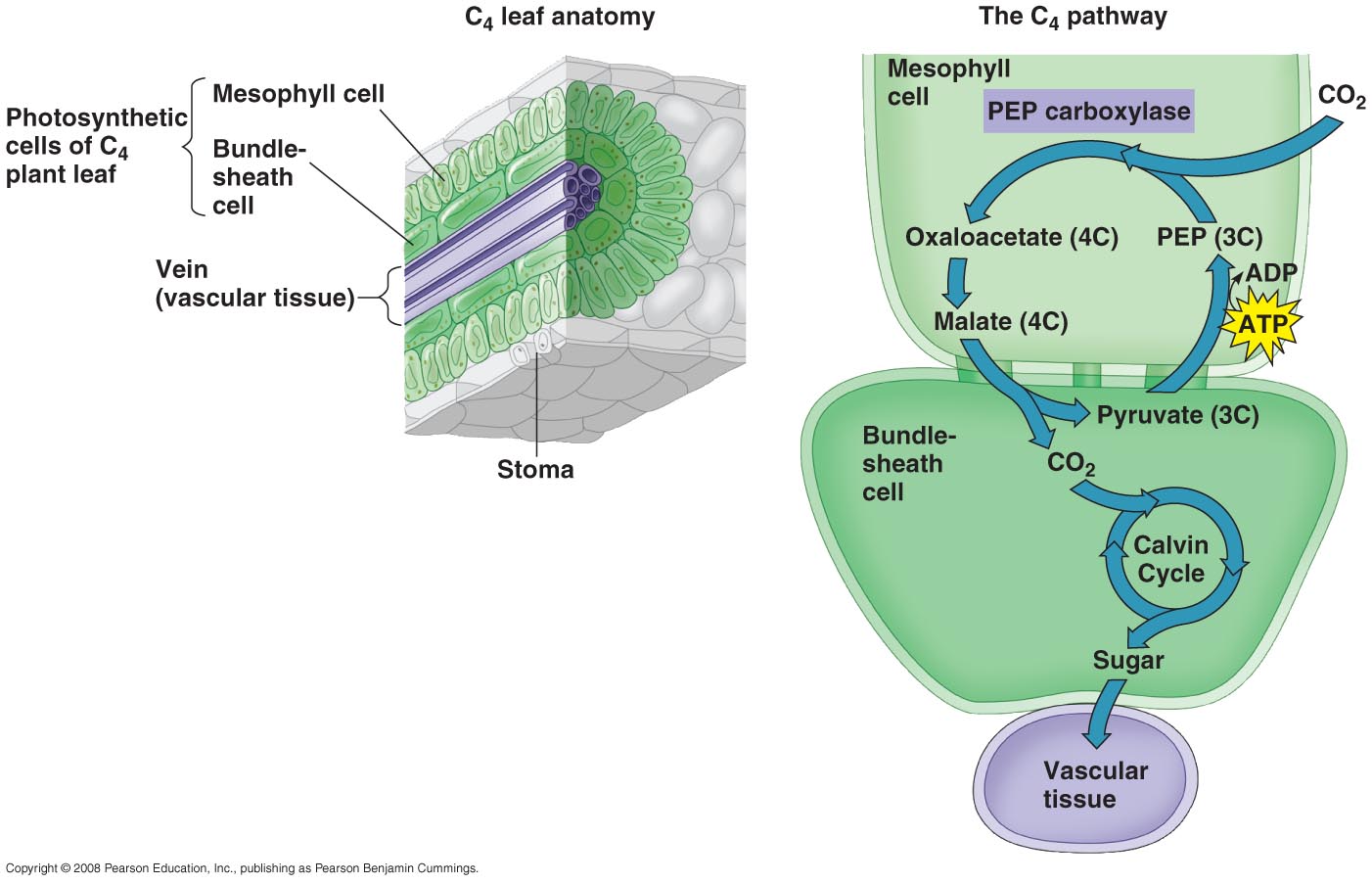 Carbon Fixation
Calvin Cycle
a.  C4 Metabolism

	 1. When the leaf closes, the relative [CO2] starts to drop…

	2. In C4 plants, the mesophyll cells absorb the CO2 and bind it to PEP (C3).  PEP has a greater affinity for CO2 at low [CO2] than RuBP.
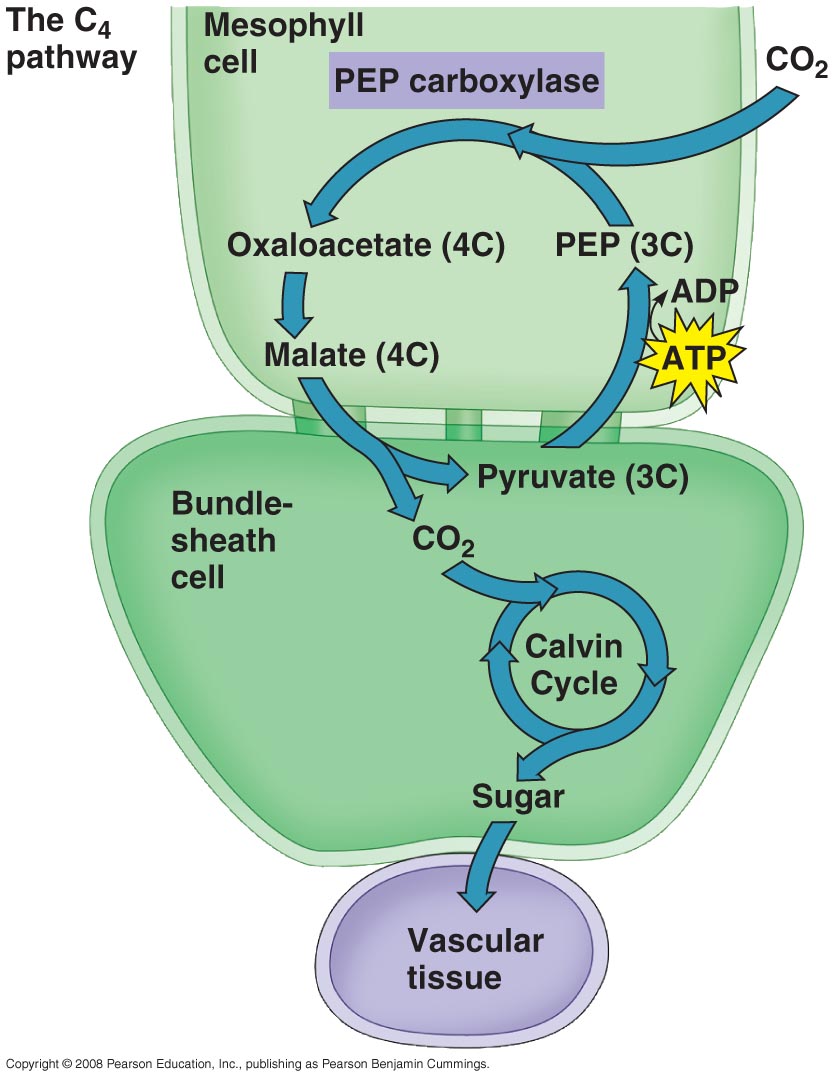 a. C4 Metabolism

	 1. When the leaf closes, the relative [CO2] starts to drop…

	2. In C4 plants, the mesophyll cells absorb the CO2 and bind it to PEP (C3).  PEP has a greater affinity for CO2 at low [CO2] than RuBP.

       3. The C4 product is passed to the bundle shealth cells, where the CO2 is broken off.  This keeps [CO2] high enough for RuBP to keep working, making glucose long after the leaf closed because of the PEP pump.
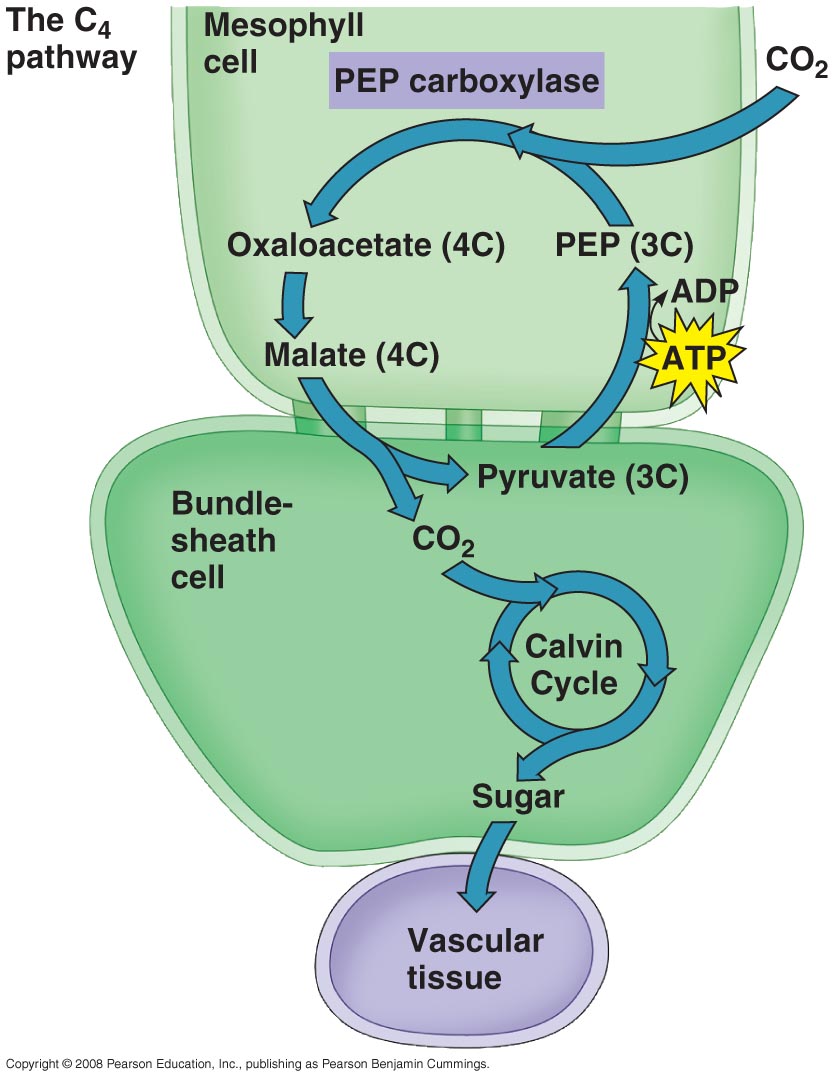 So, C4 plants do better in high light and warm environments than typical “C3” plants.

C3 refers to PGA  -the first stable product of carbon dioxide fixation.
C4 refers to oxaloacetate – the first stable product of carbon fixation.
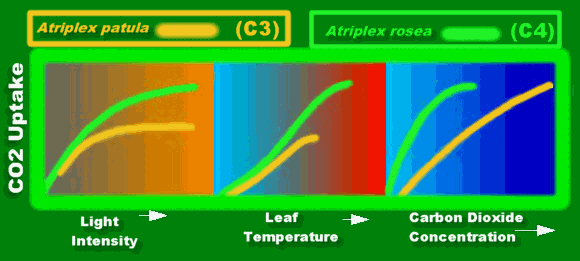 http://www.botany.hawaii.edu/faculty/webb/BOT311/bot311-00/PSyn/PsynDark4.htm
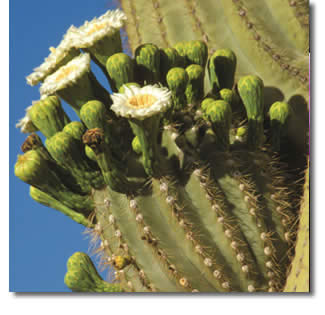 C. Photorespiration
	1. Problem
	2. Solutions
	a. C4 Metabolism
	b. Crassulacean Acid Metabolism (CAM)

	 1. In cacti and stone plants that live in the driest areas.

        2. The habitat is SO dry that stomates can’t be open AT ALL during the day, or too much water will be lost.

        3. So how can gas exchange and photosynthesis occur if stomates are closed???

       4. There is TEMPORAL separation of CO2 fixation and the calvin cycle….
b. Crassulacean Acid Metabolism (CAM)

	 4.   AT NIGHT, stomates are open and CO2 is fixed by PEP (C3) into malate (C4)
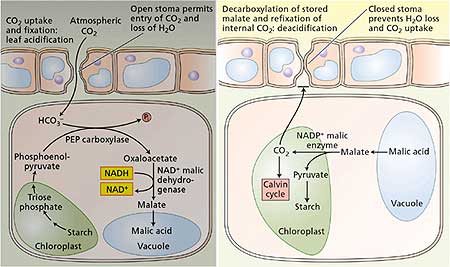 b. Crassulacean Acid Metabolism (CAM)

	 4.   IN DAY, malate is mobilized and split; the CO2 is run through the Calvin Cycle with the ATP and NADPH made in the sunlight….
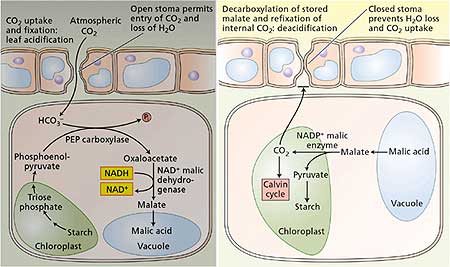 A History of Photosynthesis
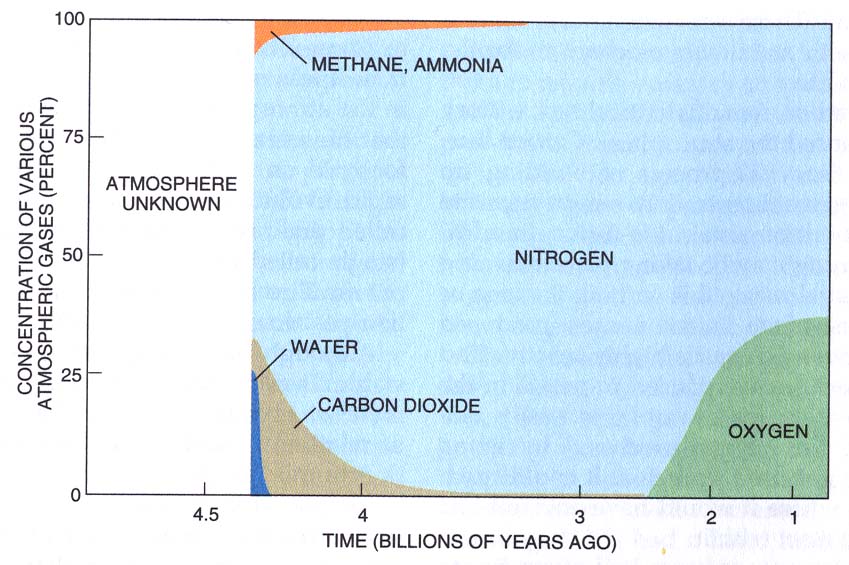 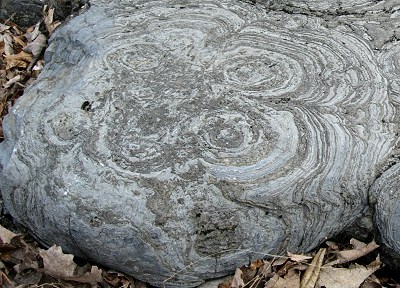 Photosynthesis evolved early; at least 3.8 bya – bacterial mats like these stromatolites date to that age, and earlier microfossils exist that look like cyanobacteria.  Also, CO2 levels drop (Calvin cycle + dissolved in rain)
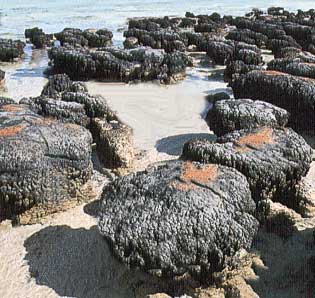 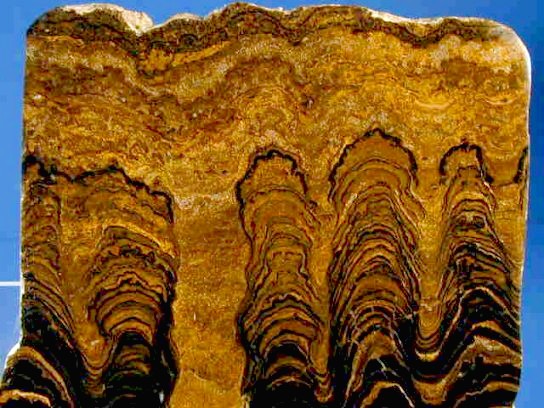 A History of Photosynthesis
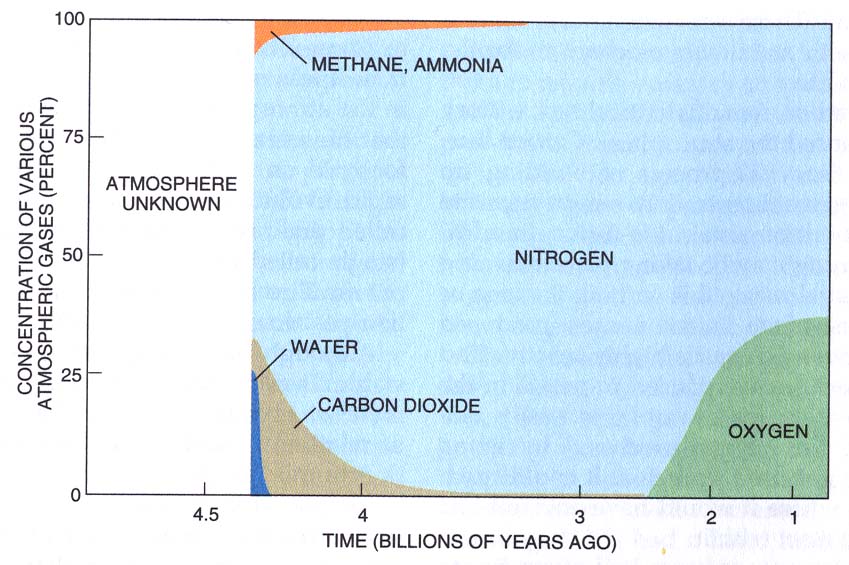 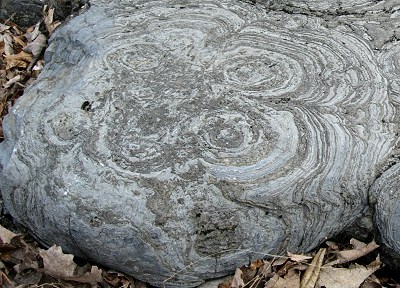 What kind of photosynthesis was this???
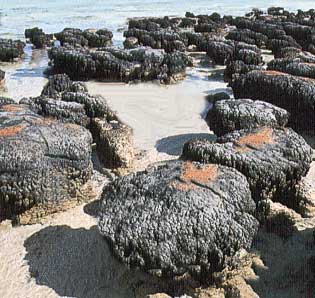 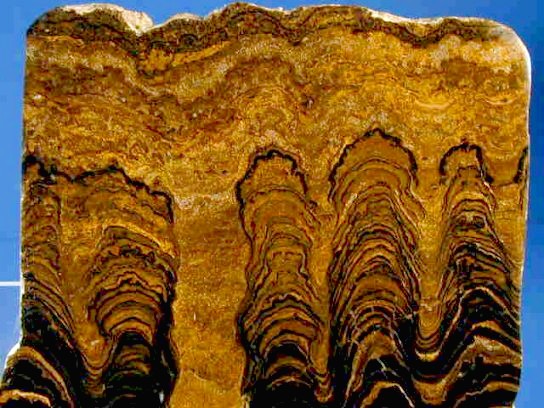 A History of Photosynthesis
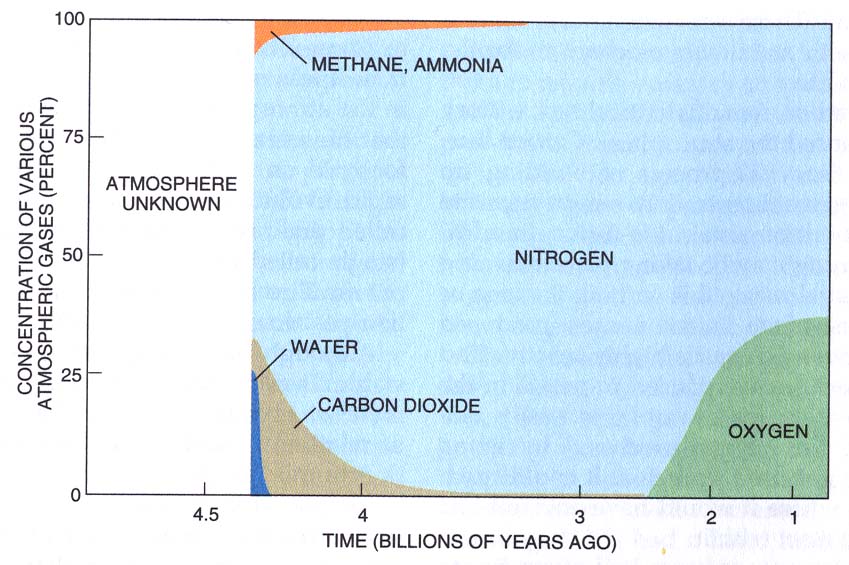 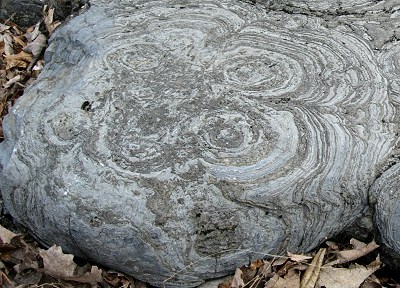 What kind of photosynthesis was this???

Cyclic phosphorylation and Sulphur photosynthesis, because it was non-oxygenic.
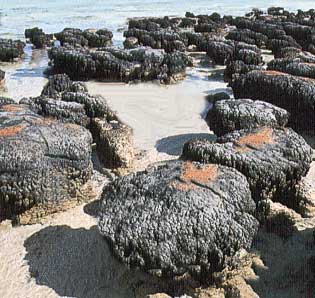 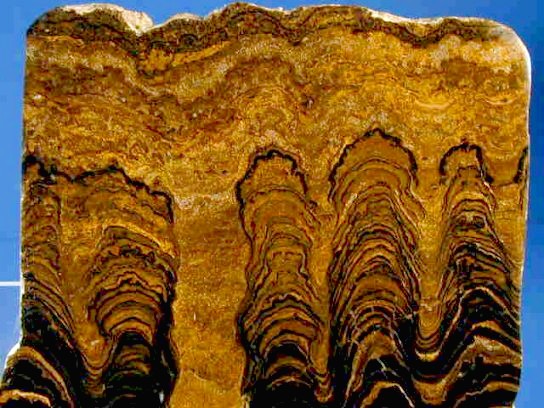 A History of Photosynthesis
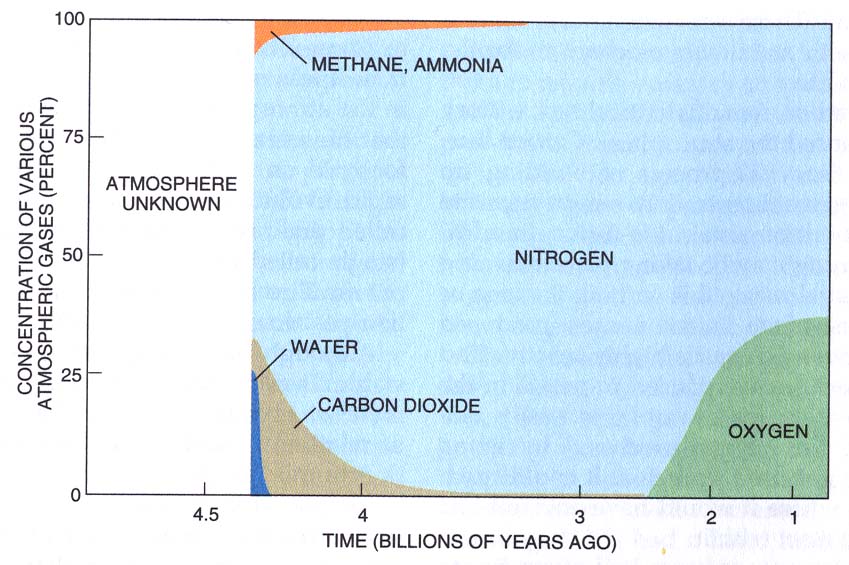 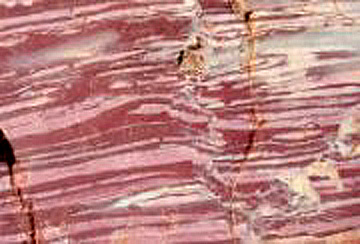 And 2.3 bya is when we see the oldest banded iron formations, demonstrating for the first time that iron crystals were exposed to atmospheric oxygen during sedimentation.
Carboniferous: 354-290 mya
This is the period when our major deposits of fossil fuel were laid down as biomass © that did NOT decompose. So, that carbon was NOT returned to the atmosphere as CO2…lots of photosynthesis and less decomposition means a decrease in CO2 and an increase in O2 in the atmosphere…
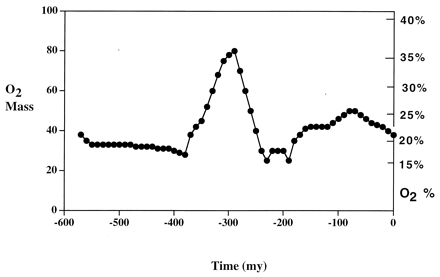 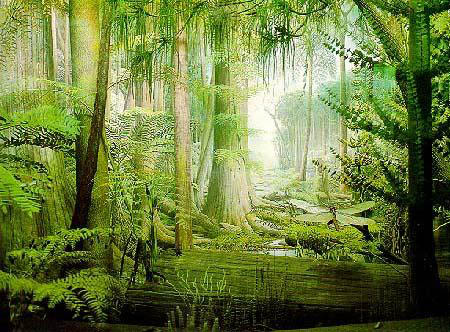